«Театрализованная деятельность в детском саду»
«ТЕАТР - ЭТО ВОЛШЕБНЫЙ КРАЙ,
В КОТОРОМ РЕБЕНОК РАДУЕТСЯ,
ИГРАЯ, А В ИГРЕ ОН ПОЗНАЕТ
ОКРУЖАЮЩЕЕ…»
                                             О.П.Радынова
Самым популярным и увлекательным направлением в
дошкольном воспитании является театрализованная
деятельность. Это хорошая возможность раскрытия творческого
потенциала ребенка, воспитания творческой направленности
личности. Дети учатся замечать в окружающем мире интересные
идеи, воплощать их, создавать свой художественный образ
персонажа, у них развивается творческое воображение,
мышление, речь, умение видеть необычные моменты в
обыденном.
Театрализованная деятельность помогает ребенку преодолеть
робость, неуверенность в себе, застенчивость.
Таким образом, театр помогает ребенку развиваться всесторонне.
АКТУАЛЬНОСТЬ
Проблема образования и воспитания дошкольников
средствами театрального искусства актуальна не только
как самостоятельный раздел художественно-эстетического
воспитания детей, но и как мощное средство
социализации детей.
В наше время - время стрессов - все обрастает массой
проблем. Именно поэтому необходимо через театр помочь
 ребёнку легче воспринимать окружающий мир и
действительность и конечно, прививать любовь к театру, к
русскому слову… Важно постоянно стимулировать
ребёнка проявлять сочувствие к окружающим его людям,
терпеливо относиться даже к странным идеям
несвойственным в реальной жизни.
ЦЕЛЬ    и    ЗАДАЧИ
Основная цель- это формирование думающего, чувствующего, любящего и активного человека, готового к творчеству в любой области деятельности.
            Задачи:
• Приобщение детей дошкольного возраста к искусству. 
• Развитие: коммуникативных качеств личности, памяти, внимания, мышления, восприятия, творческого воображения. 
• Воспитание культуры речевого общения, гуманных чувств 
• Формирование чувств сотрудничества и взаимопомощи.
Формы организации театрализованной деятельности
Совместная театрализованная деятельность взрослых и детей, театральное занятие, театрализованная игра на праздниках и развлечениях.

Самостоятельная театрально-художественная деятельность, театрализованные игра в повседневной жизни.

 Мини-игры на  занятиях, театрализованные игры-спектакли,  мини-сценки с куклами в ходе изучения регионального компонента с детьми, привлечение главной куклы - Петрушки в решение познавательных  задач.
Формы работы
Театральные игры
Речевые игры
Ритмопластика
Инсценировка песен, попевок, хороводов
Использование различных видов театра
Драматизация сказок
Взаимодействие с родителями
Посещение театров
Младшая группа:   имитация характерных движений сказочных героев, где ведущие роли исполняют взрослые, обыгрываются игрушки.
       Средняя группа: участие детей в инсценировках песен, игр и сказок, где происходит обучение элементам художественно-образных выразительных средств (интонации, мимике и пантомиме).
       Старшая и подготовительная к школе группы: – инсценировки по художественным произведениям, в которых дети исполняют роли; - спектакли на основе содержания, придуманного самими детьми; - инсценировки с использованием кукол и плоскостных фигурок.
Организация уголка театрализованной деятельности
В уголке располагаются: 
различные виды театров: бибабо, настольный, театр на фланелеграфе ,теневой театр , театр марионеток и др.;
реквизит для разыгрывания сценок и спектаклей: набор кукол, ширмы для кукольного театра, костюмы, элементы костюмов, маски;
атрибуты для различных игровых позиций: театральный реквизит,  декорации, сценарии, книги, образцы музыкальных произведений, афиши, касса, билеты, карандаши, краски, клей, виды бумаги, природный материал.
Развитие артистических способностей детей через театральную деятельность
1.Последовательное знакомство детей с различными видами театра.
2.Поэтапное освоение детьми различных видов творчества.
3.Совершенствование артистических навыков детей посредством переживания и воплощения 
   образа в сказках.
1.Инсценировка  песен.
2.Театральные этюды.
3.Развлечения.
4.Фольклорные праздники.
5.Сказки, мюзиклы, водевили, театрализованные представления.
1.Создание театрального коллектива.
2.Изготовление декораций, ширмы.
3.Приобретение кукол для театра.
1.Индивидуальные беседы с родителями.
2.Консультации для воспитателей.
3,Изучение русских народных игр.
Диагностика развития артистических способностей детей.
Взаимодействие педагога с детьми
Изготовление атрибутов к сказкам
Формы 
взаимодействия
Игры-драматизации по сказкам
Использование этюдов по сказочной тематике
Непосредственно  образовательная  деятельность по образовательной области «Чтение художественной литературы»
Использование элементов сказкотерапии
Взаимодействие педагога с родителями
Мастер-классы «Приемы работы со сказкой»
Развлечения         
 «В мире сказок и приключений»
Формы 
взаимодействия
Конкурсы, выставки «Шаги в сказочном мире»
Информационный стенд
«В сказке сила»
Письменные консультации «Сказка -  одно из эффективных средств развития ребенка»
Показ непосредственно образовательной деятельности на родительском часе «Сказка в дверь стучится»
Театр – эта самая настоящая игра, которая никогда не надоедает, потому что изменяется, усложняется и развивается вместе с детьми.
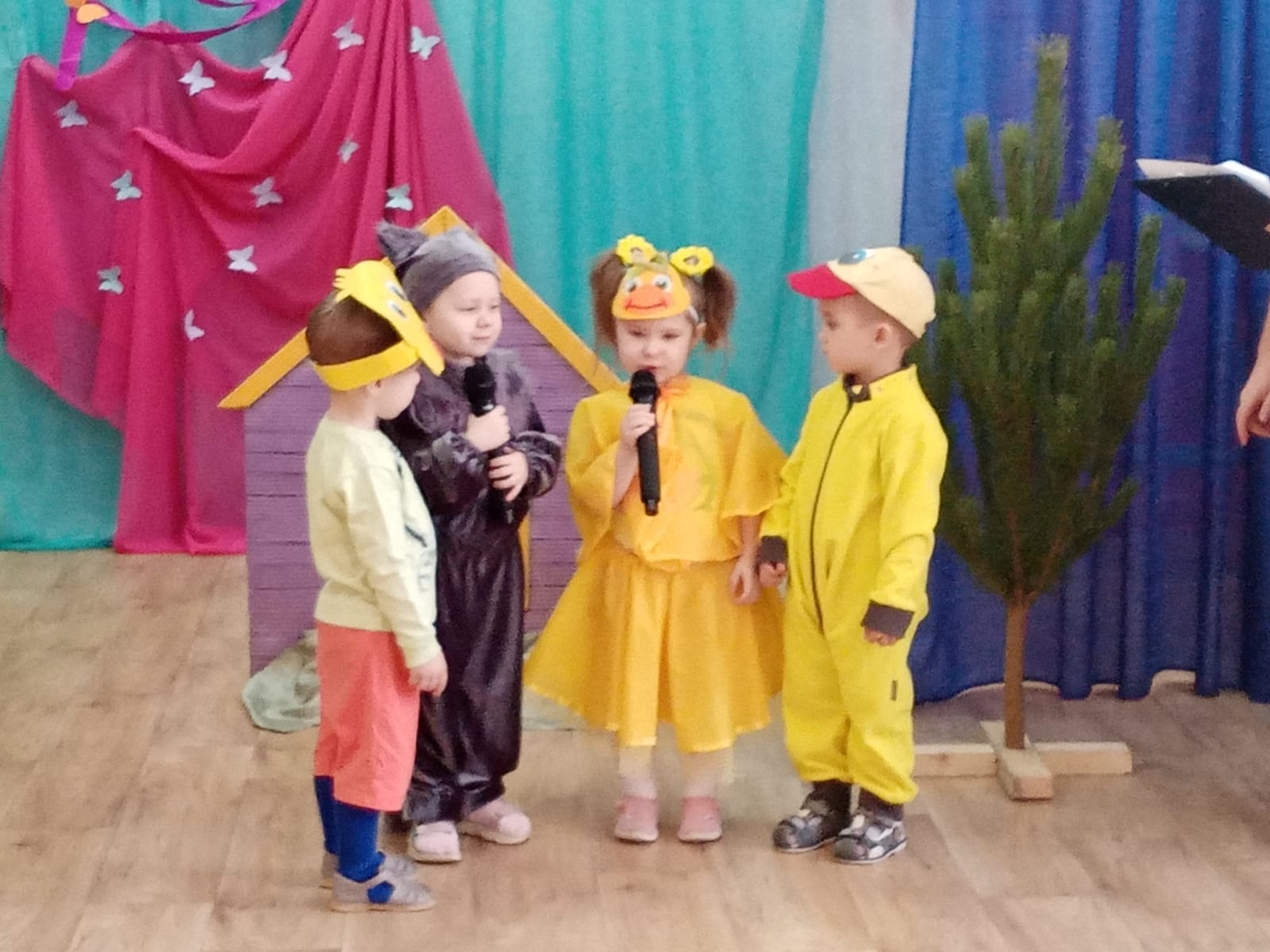 «Как котенок маму искал»
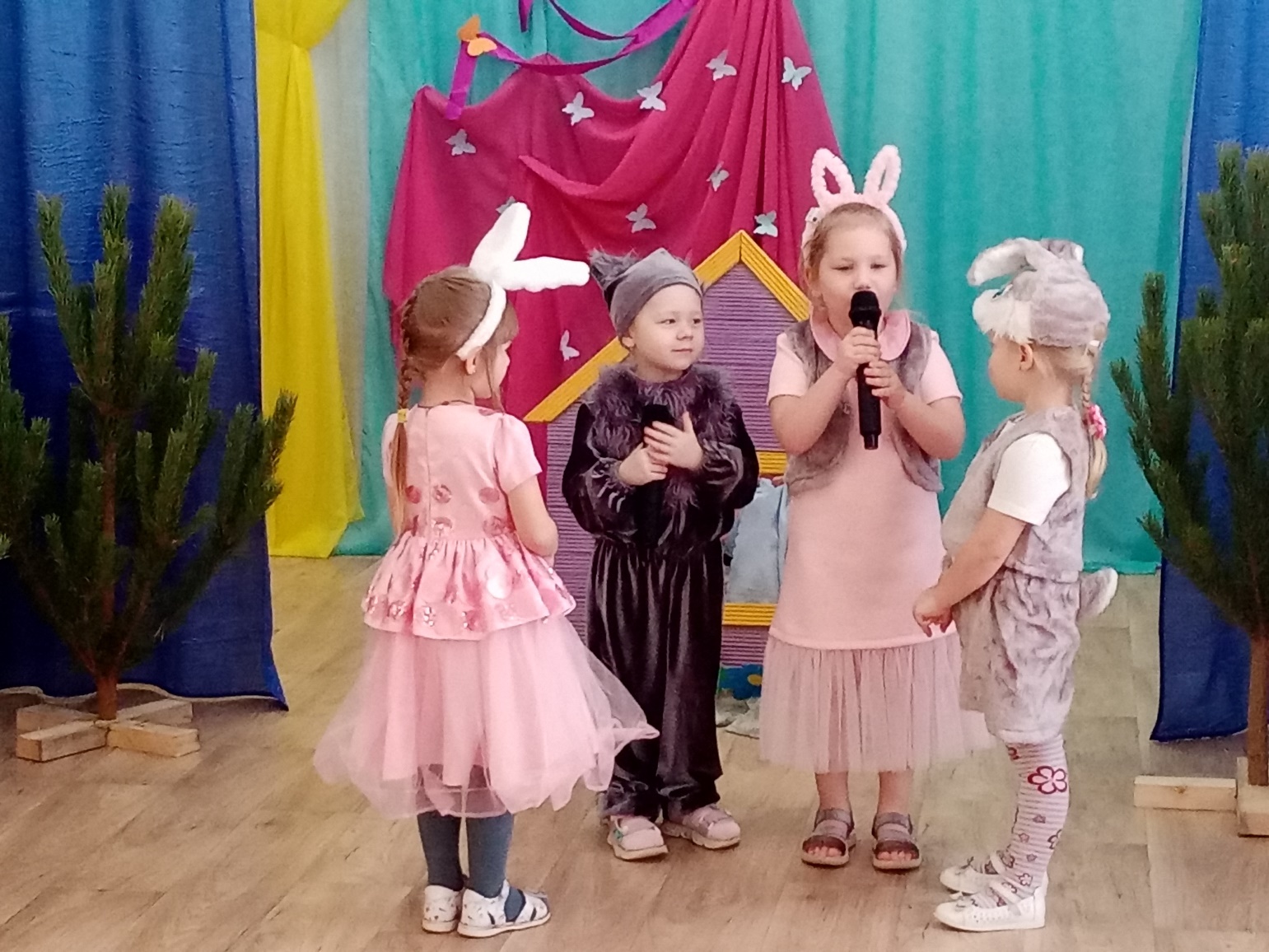 «Как котенок маму искал»
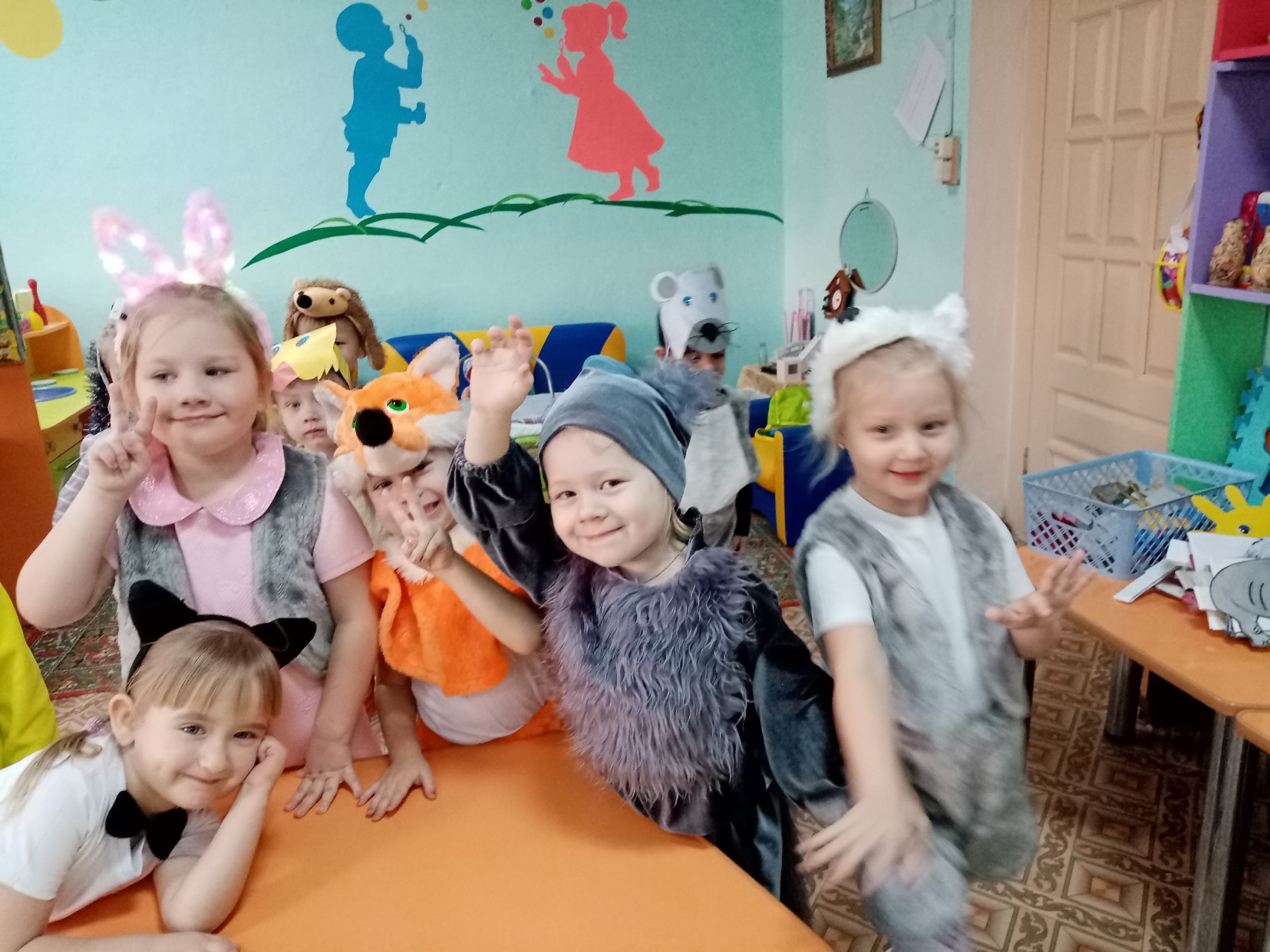 Плоский бумажный театр
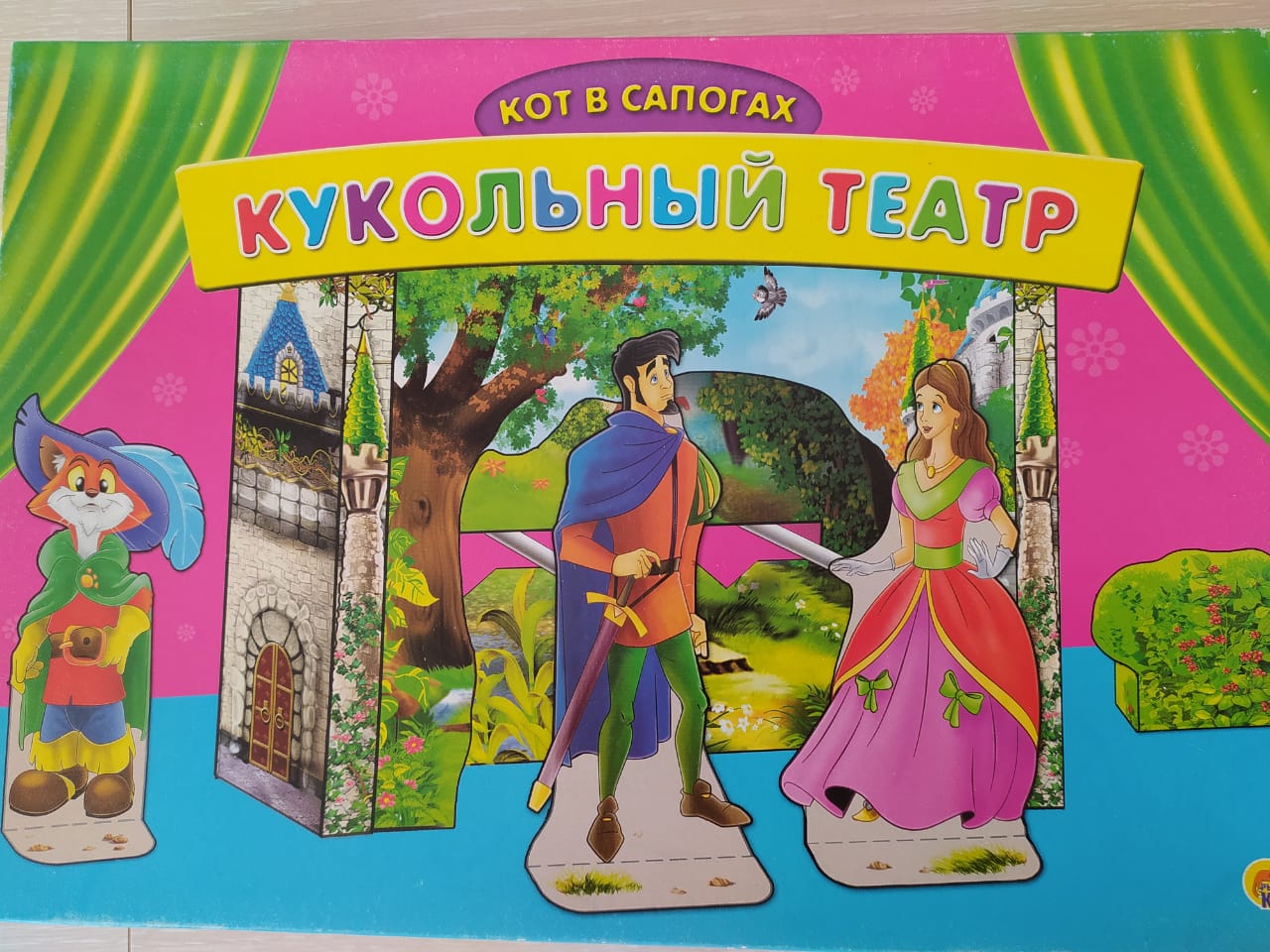 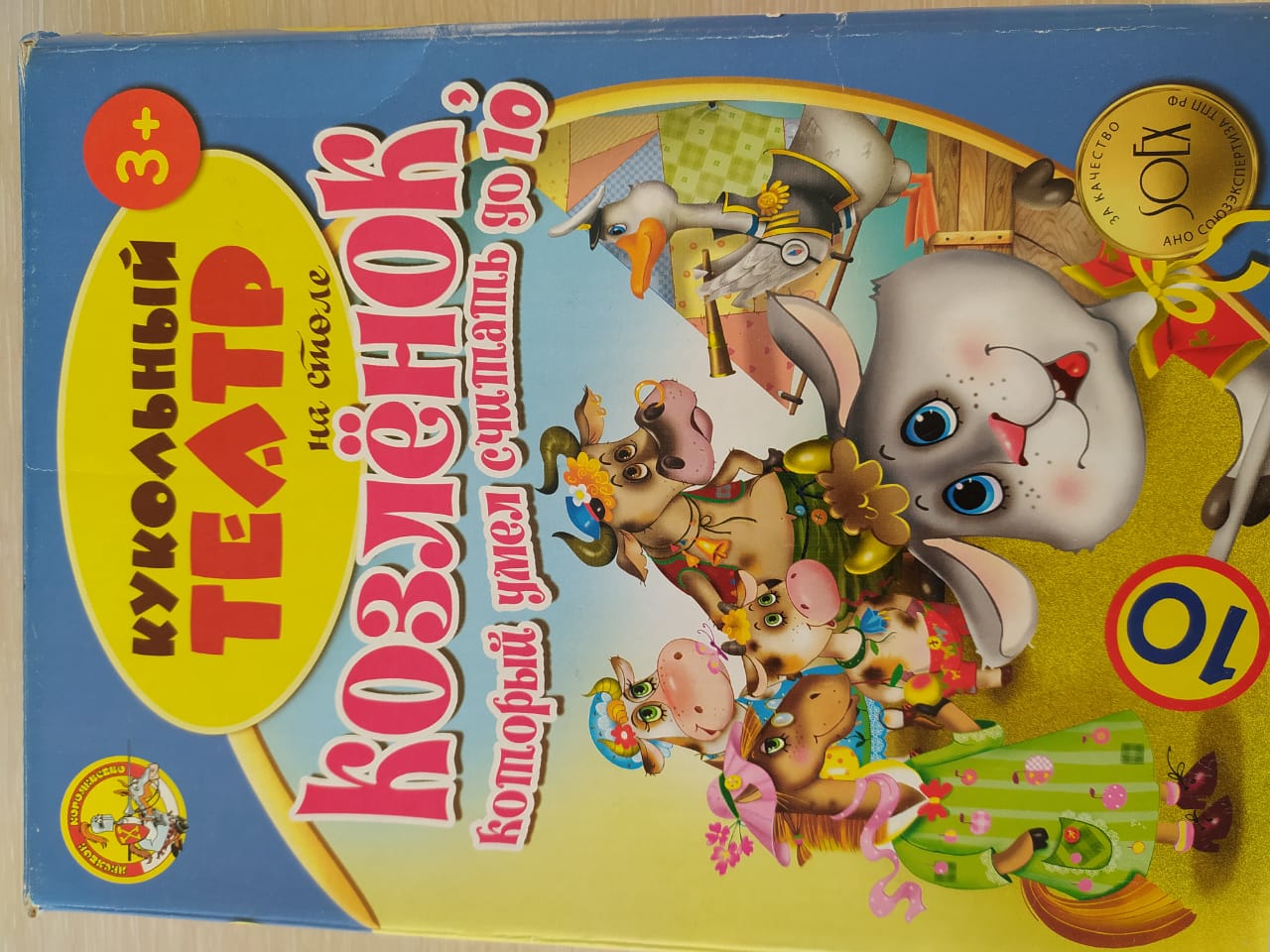 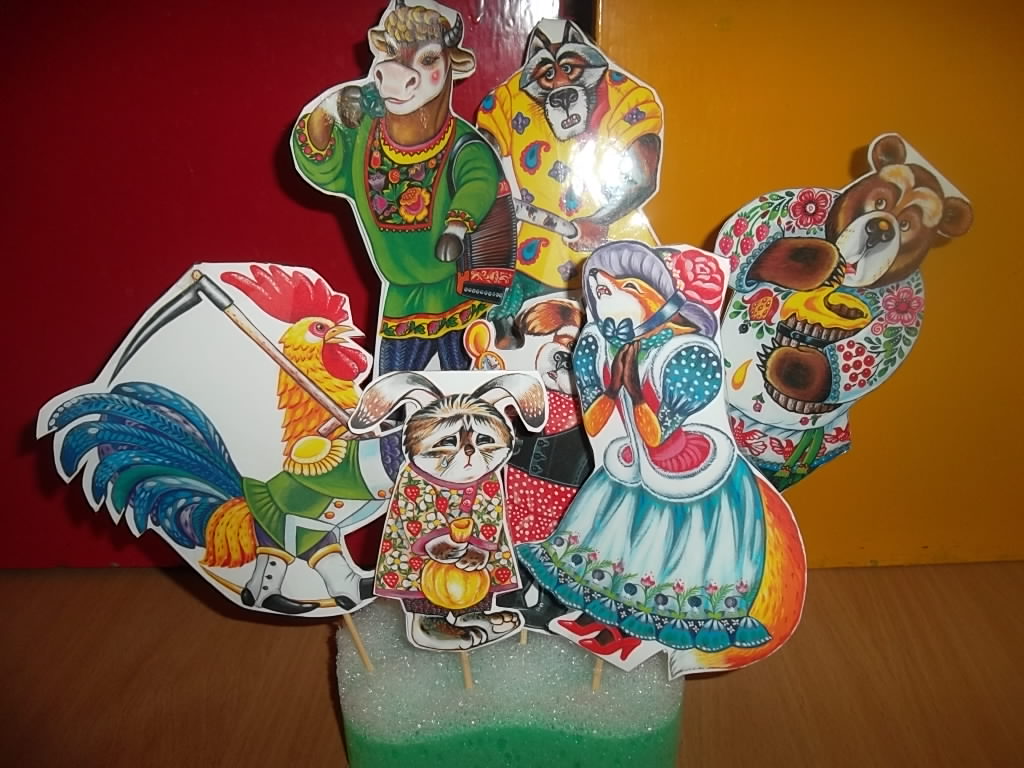 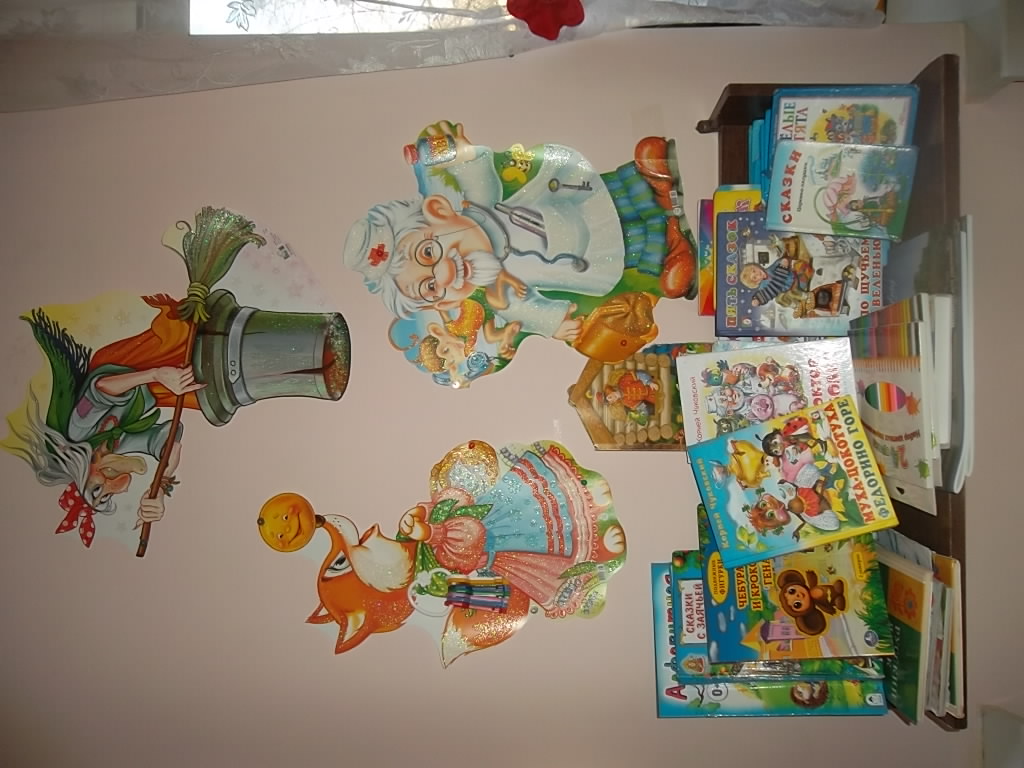 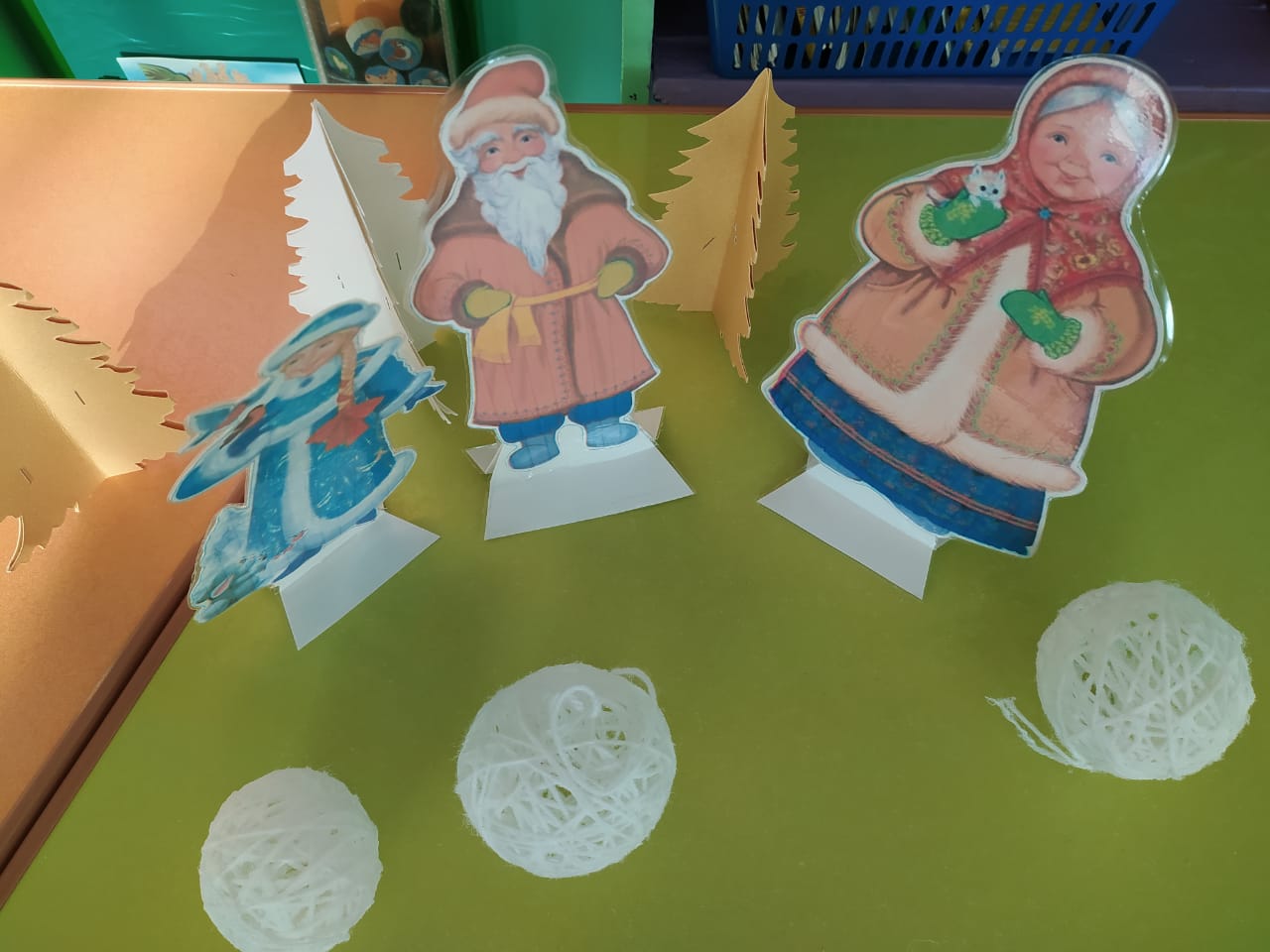 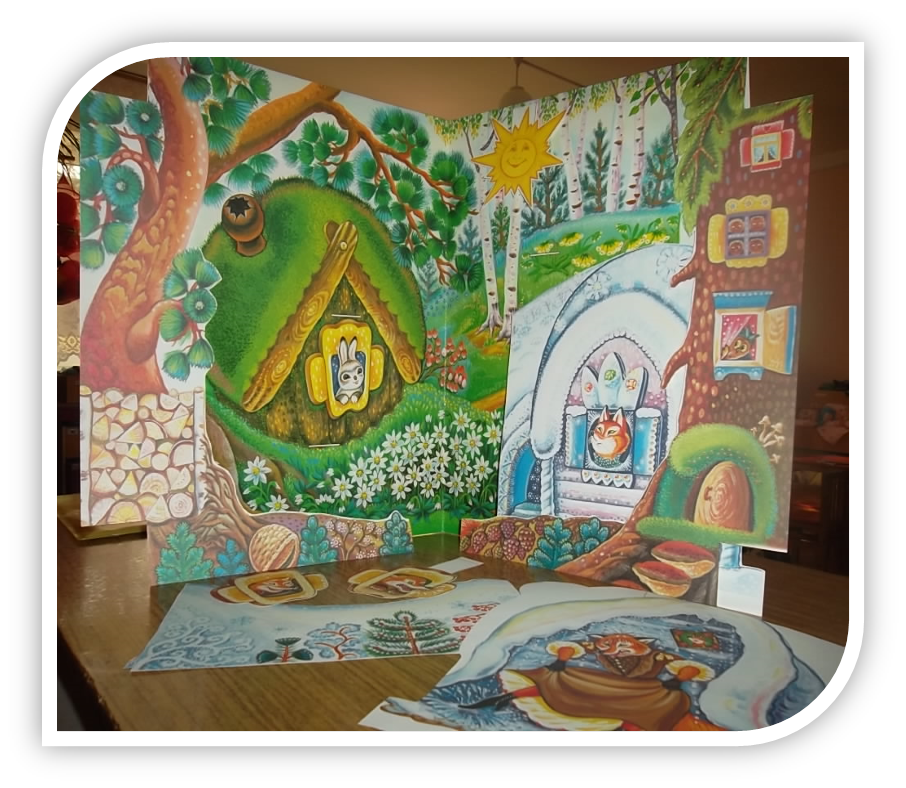 «Колобок»
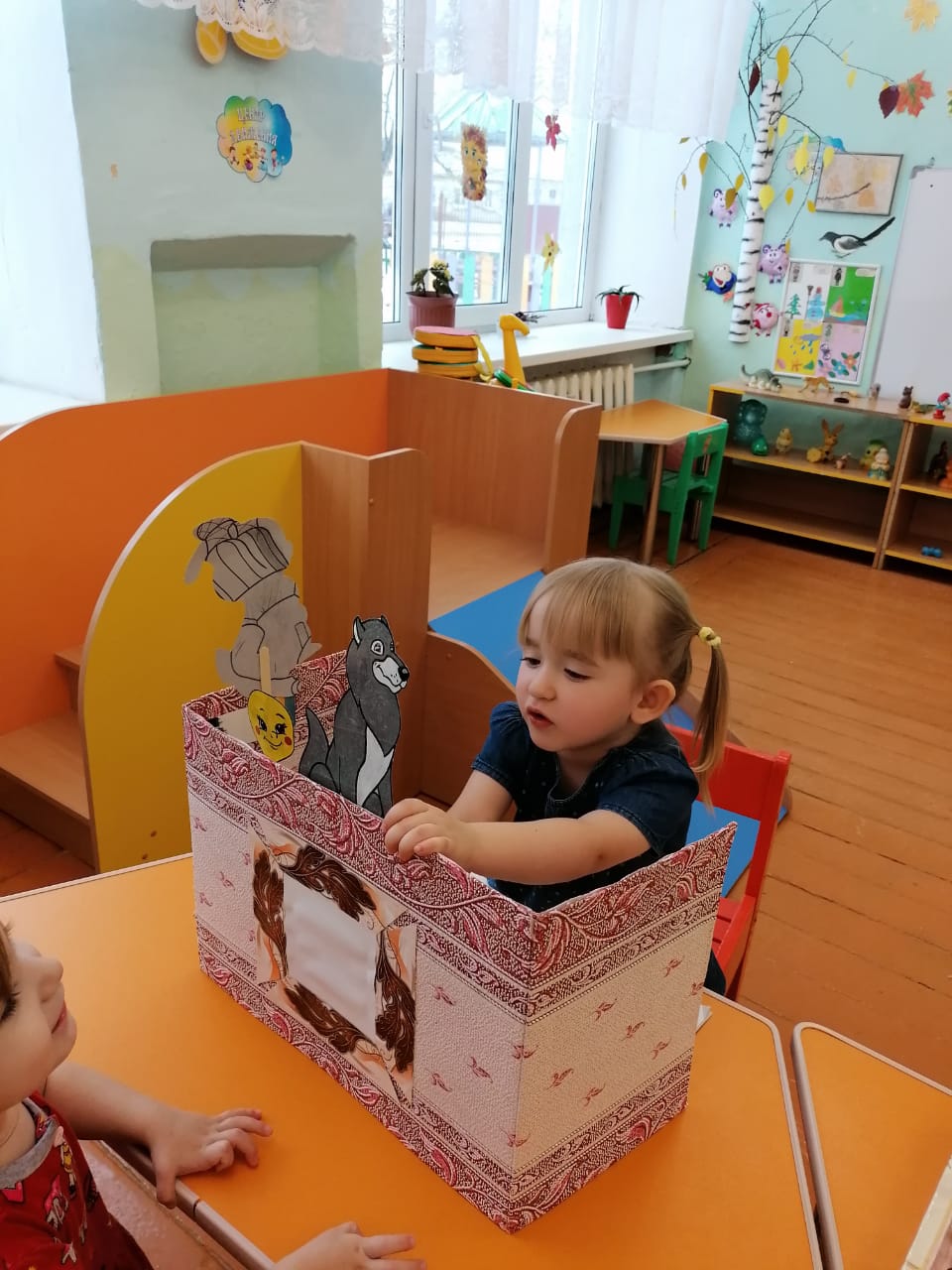 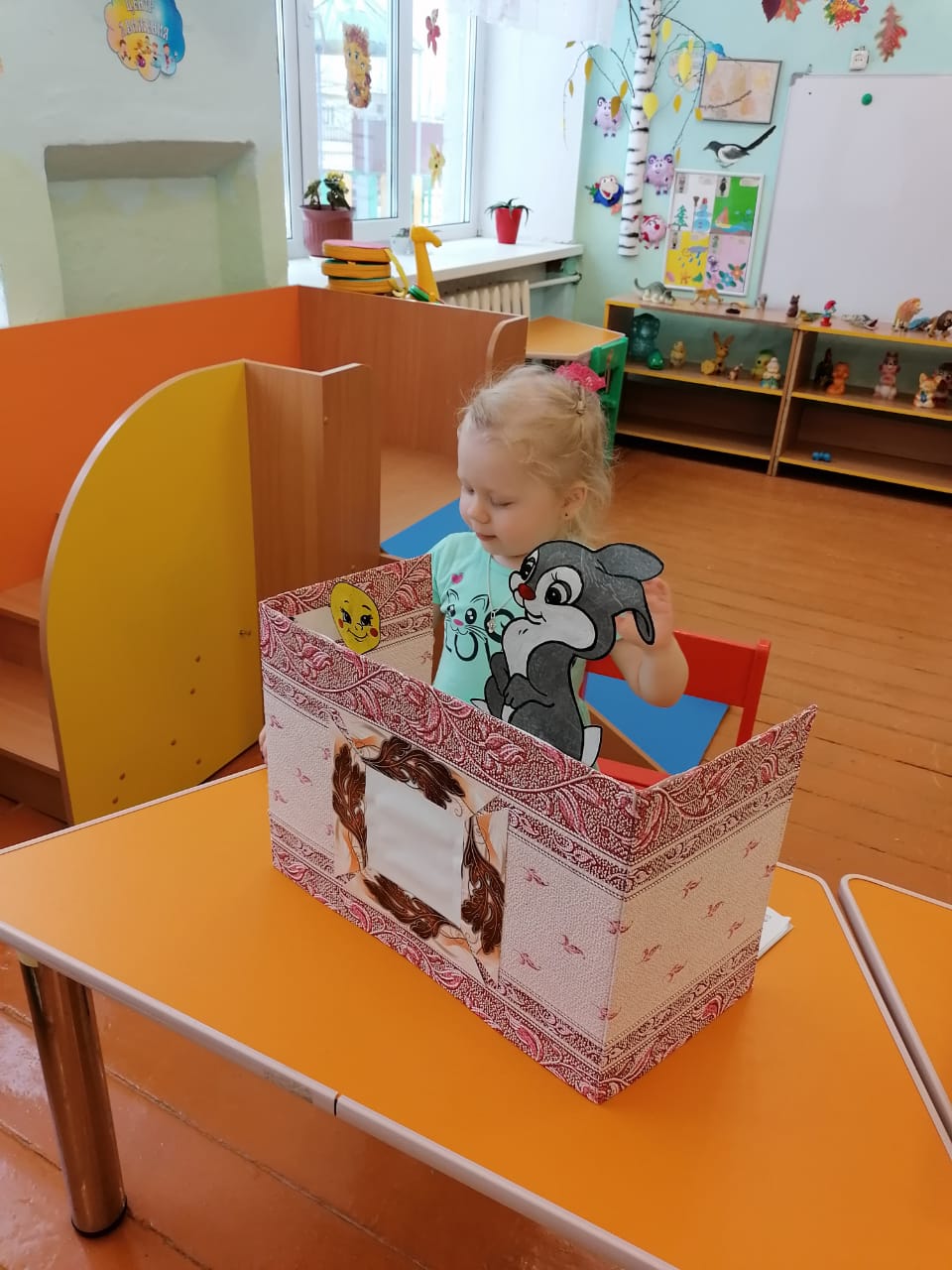 «Колобок»
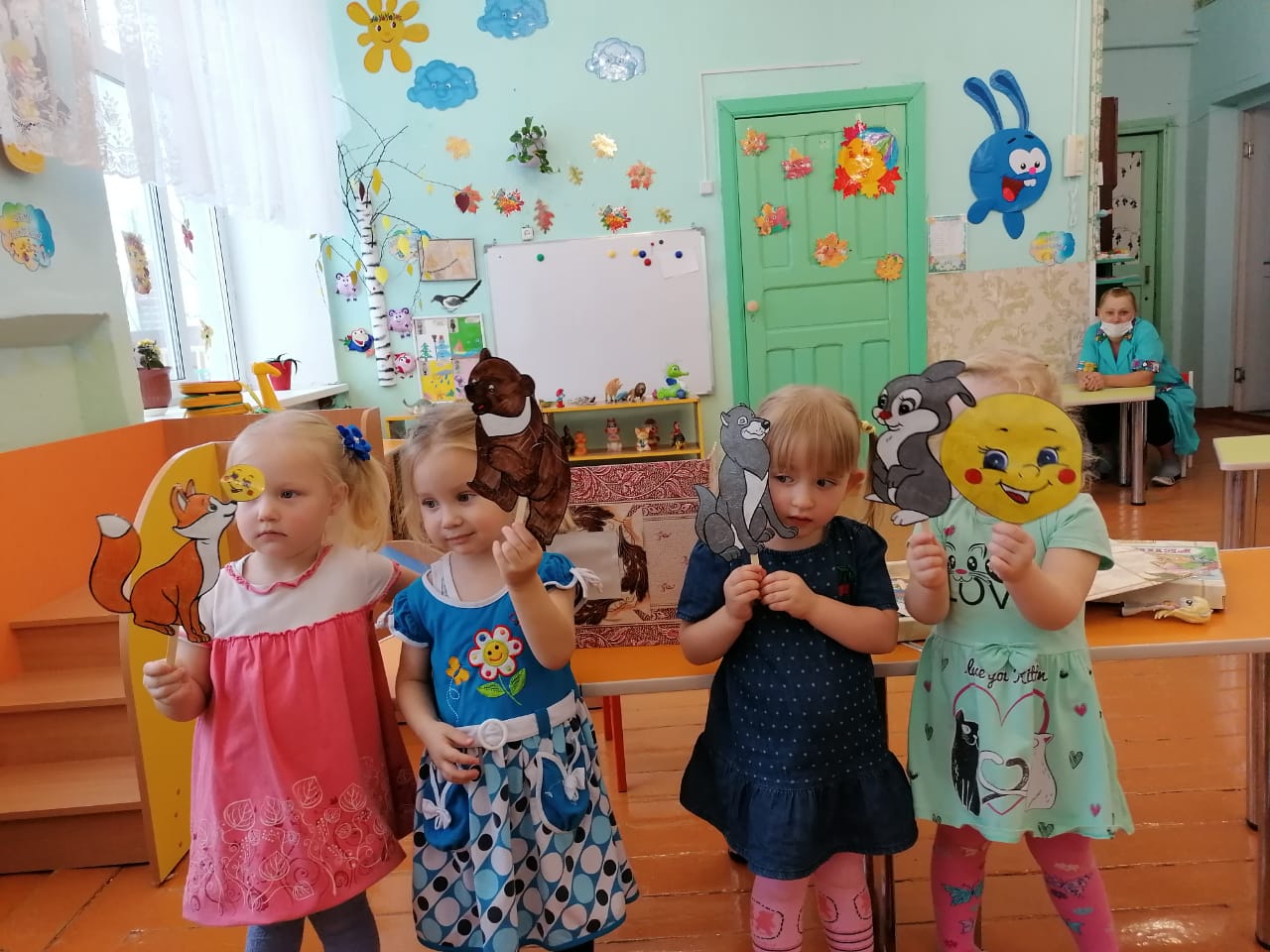 Плоский деревянный театр
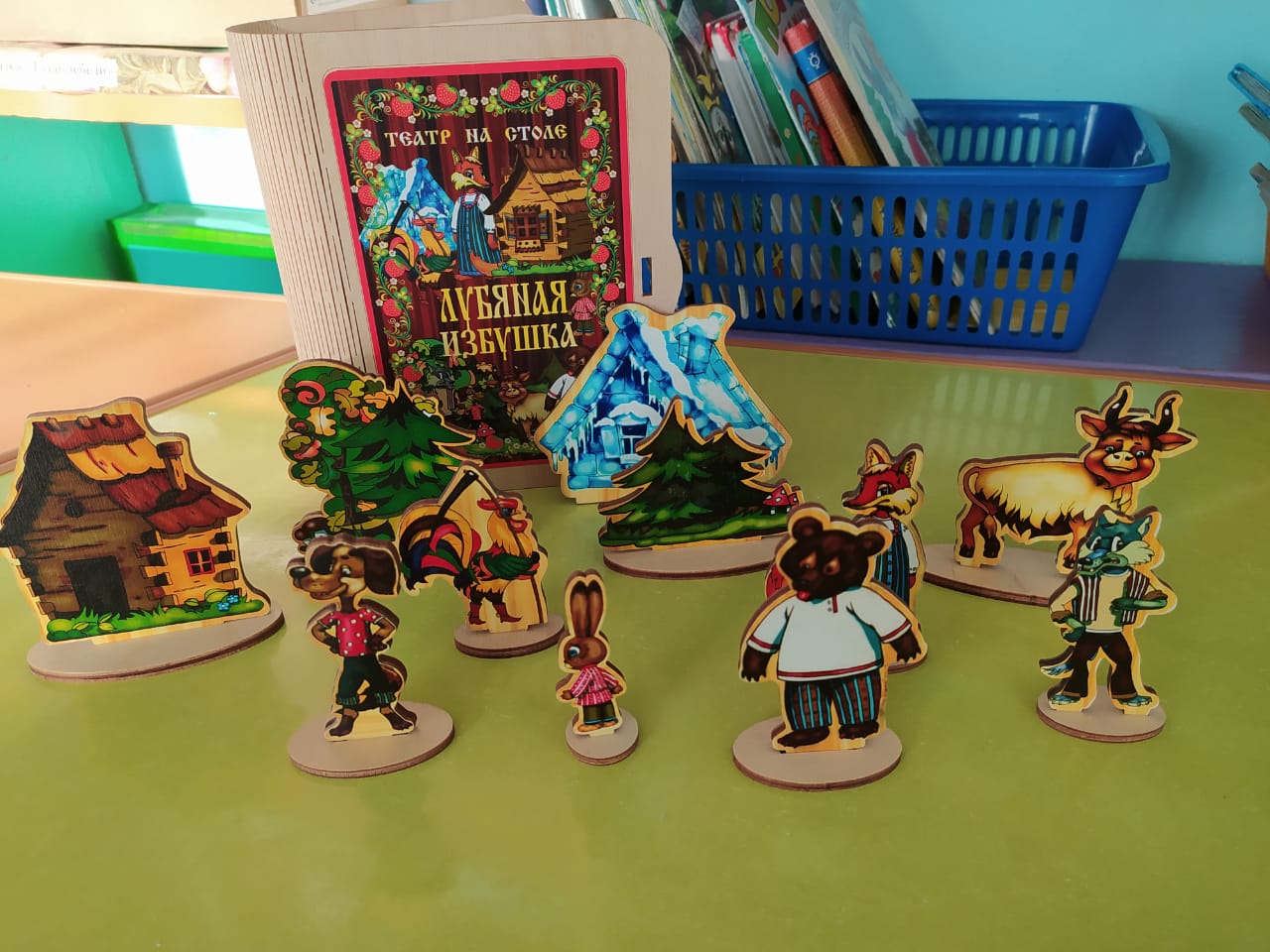 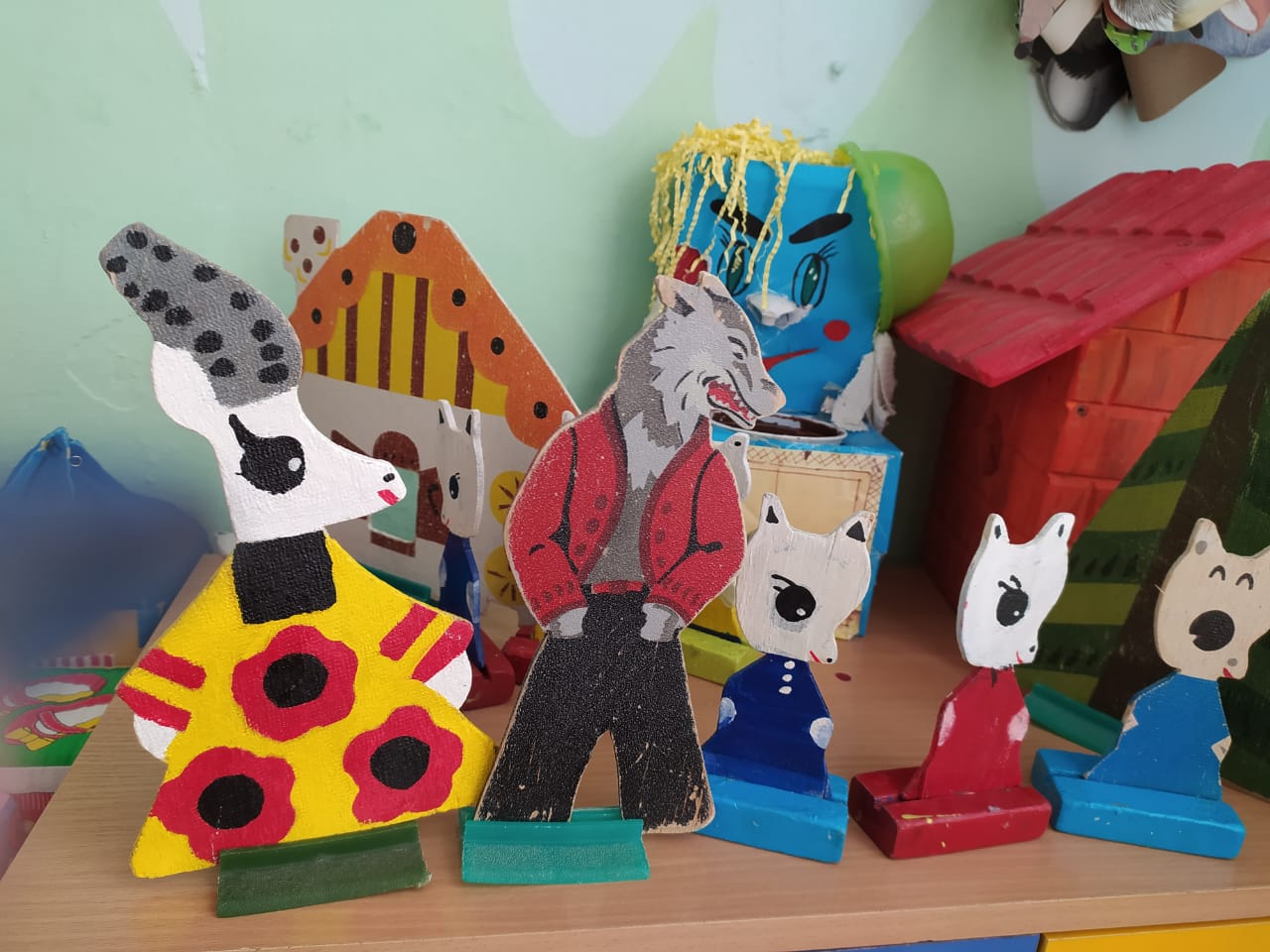 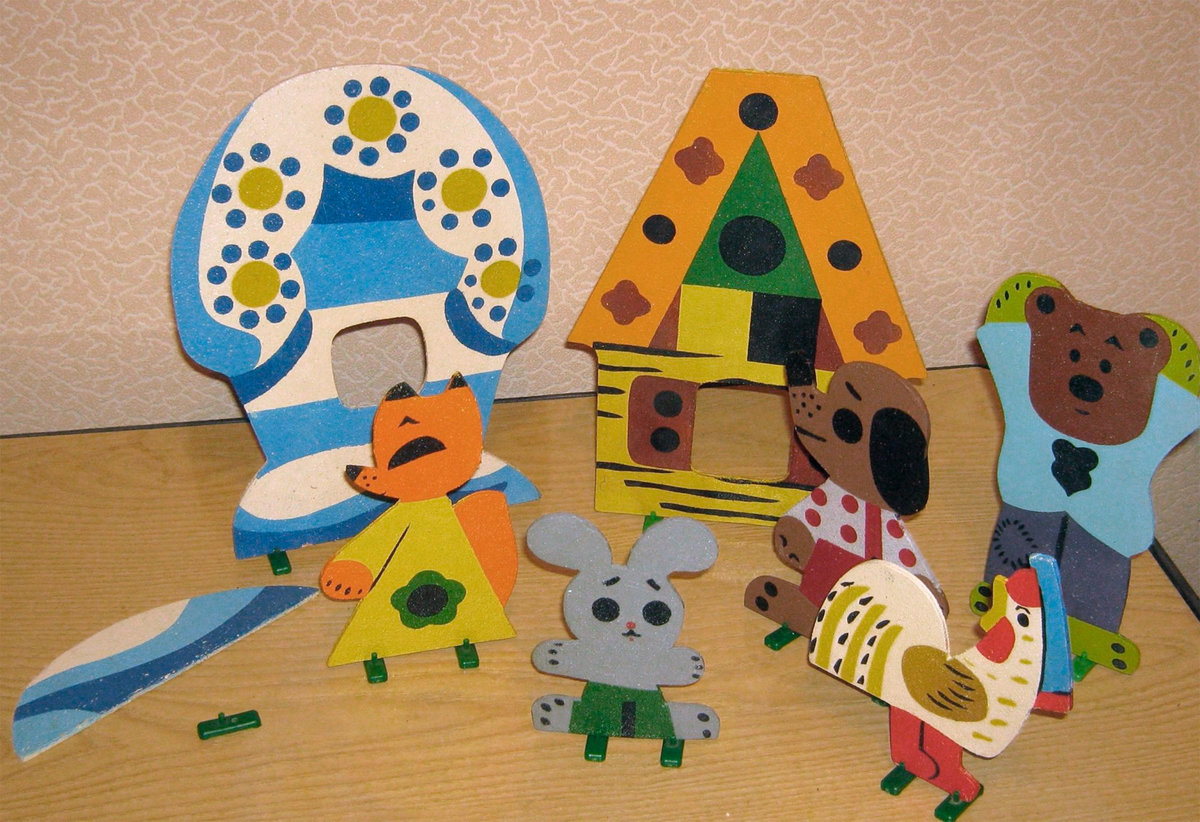 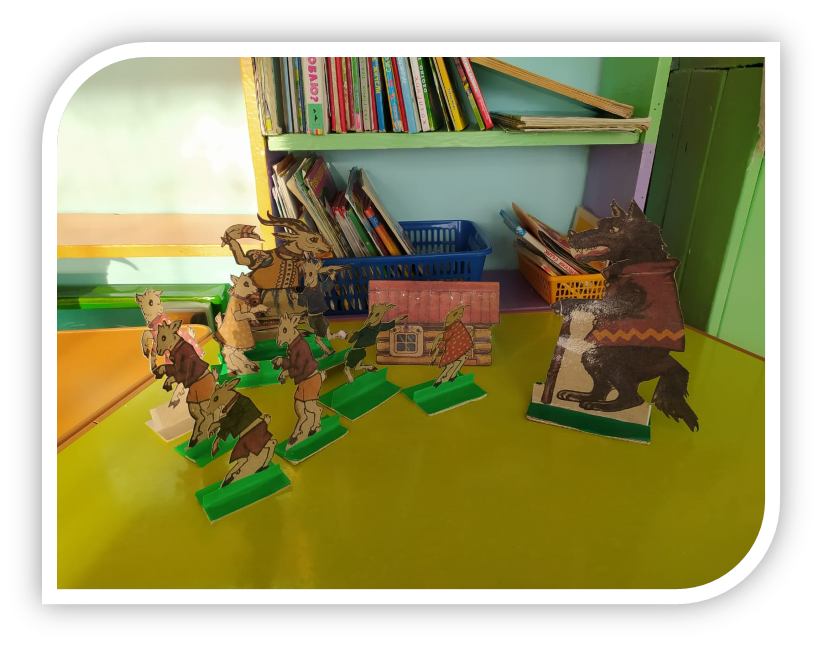 Пальчиковый театр
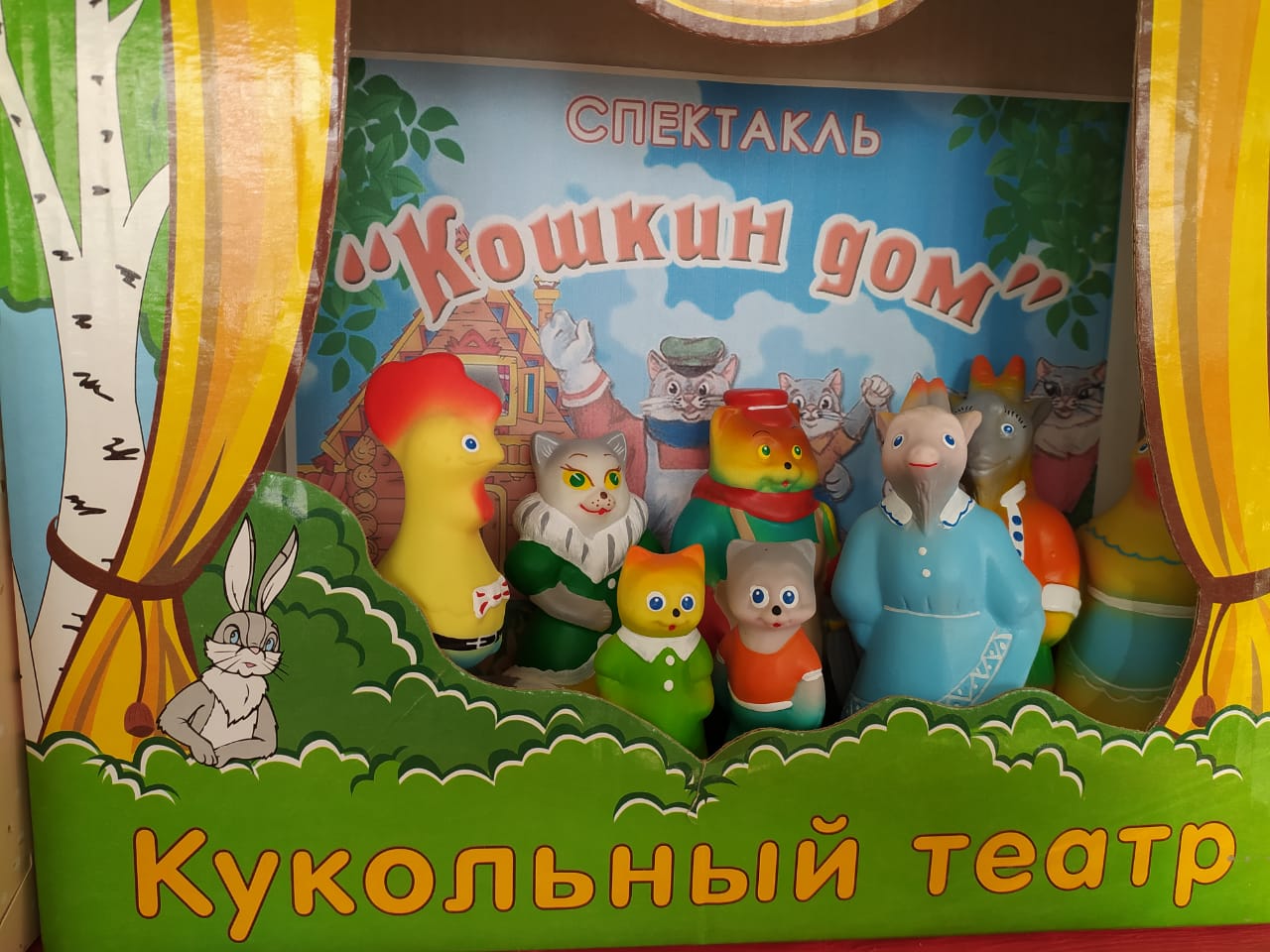 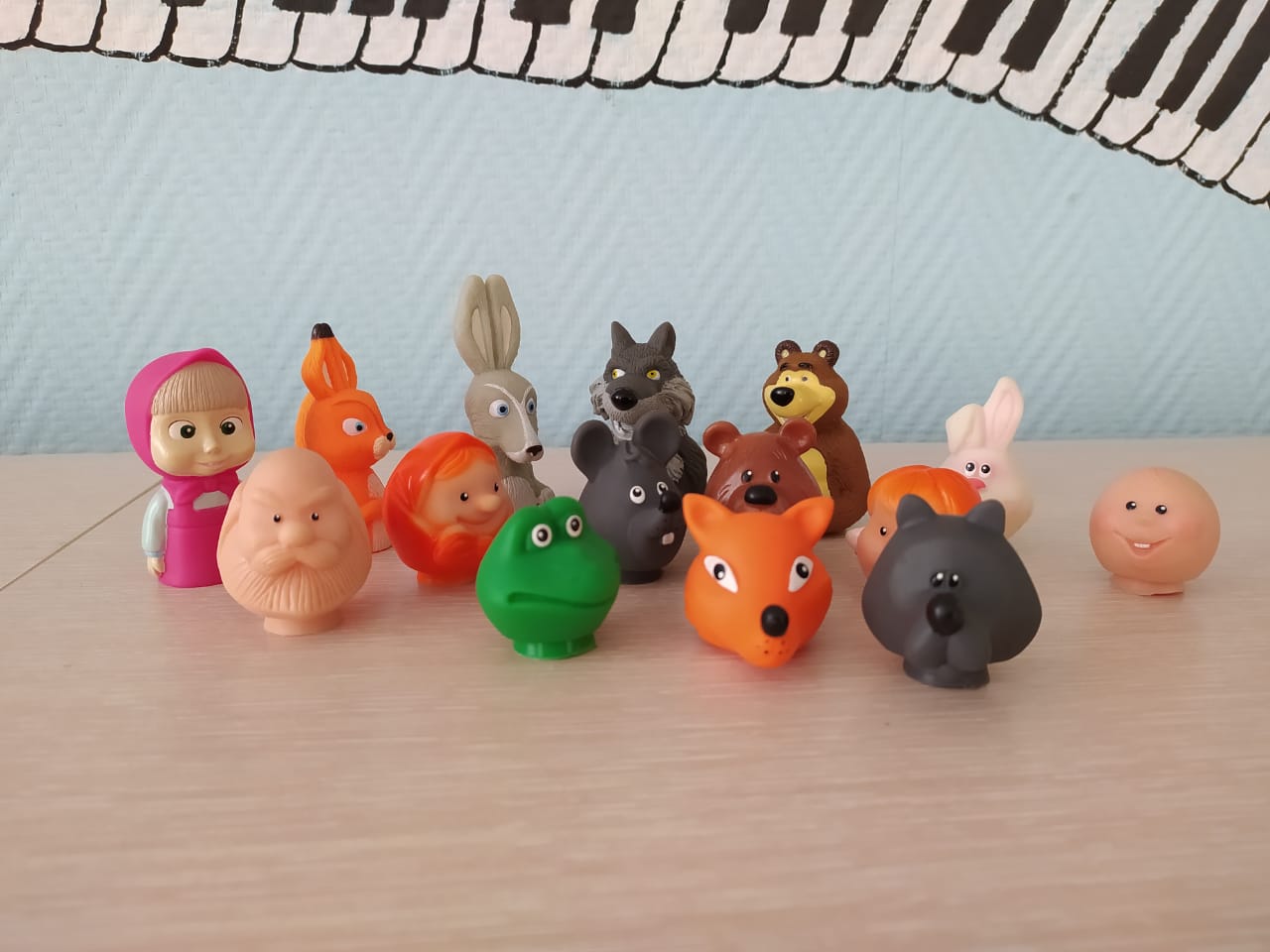 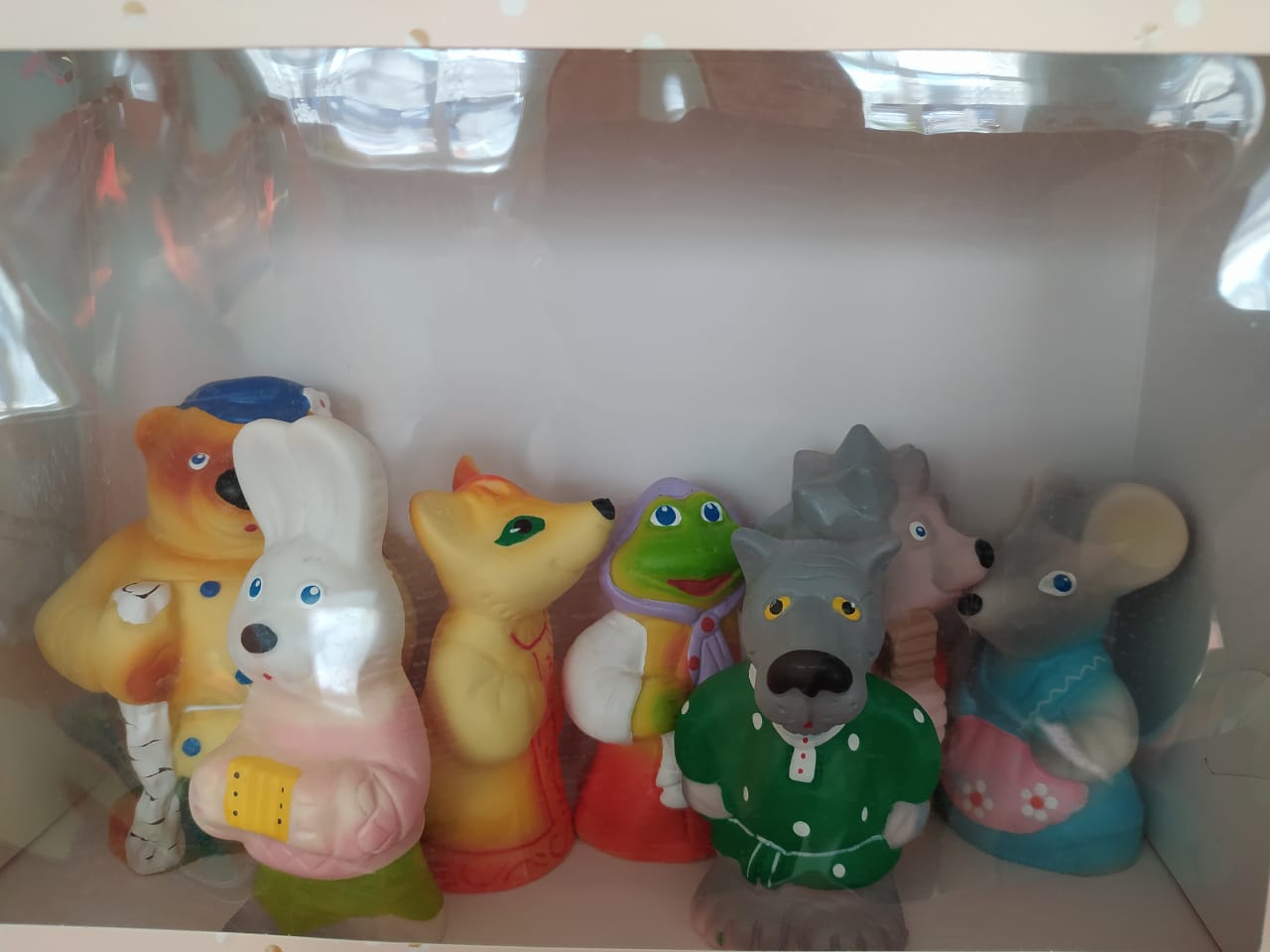 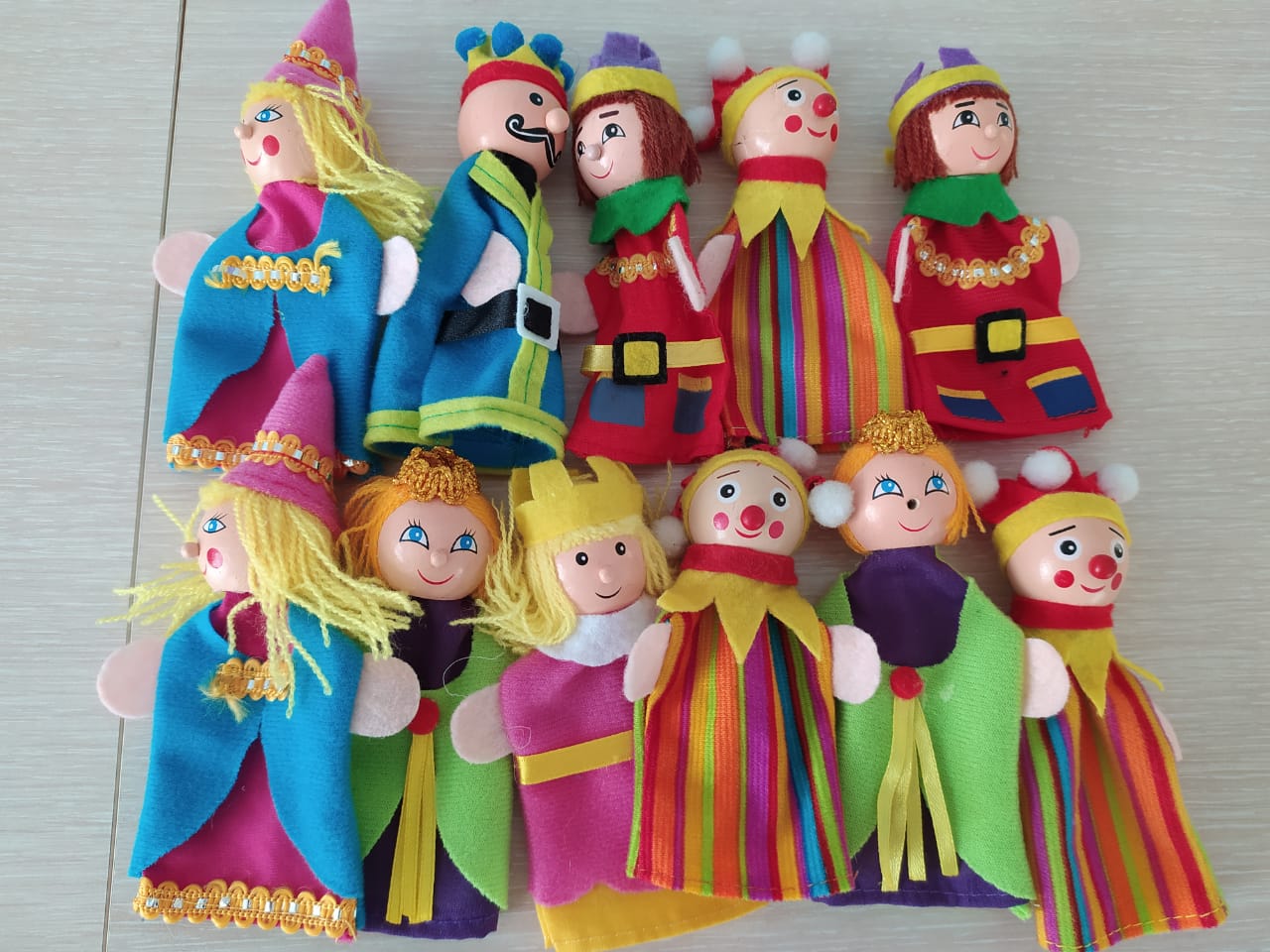 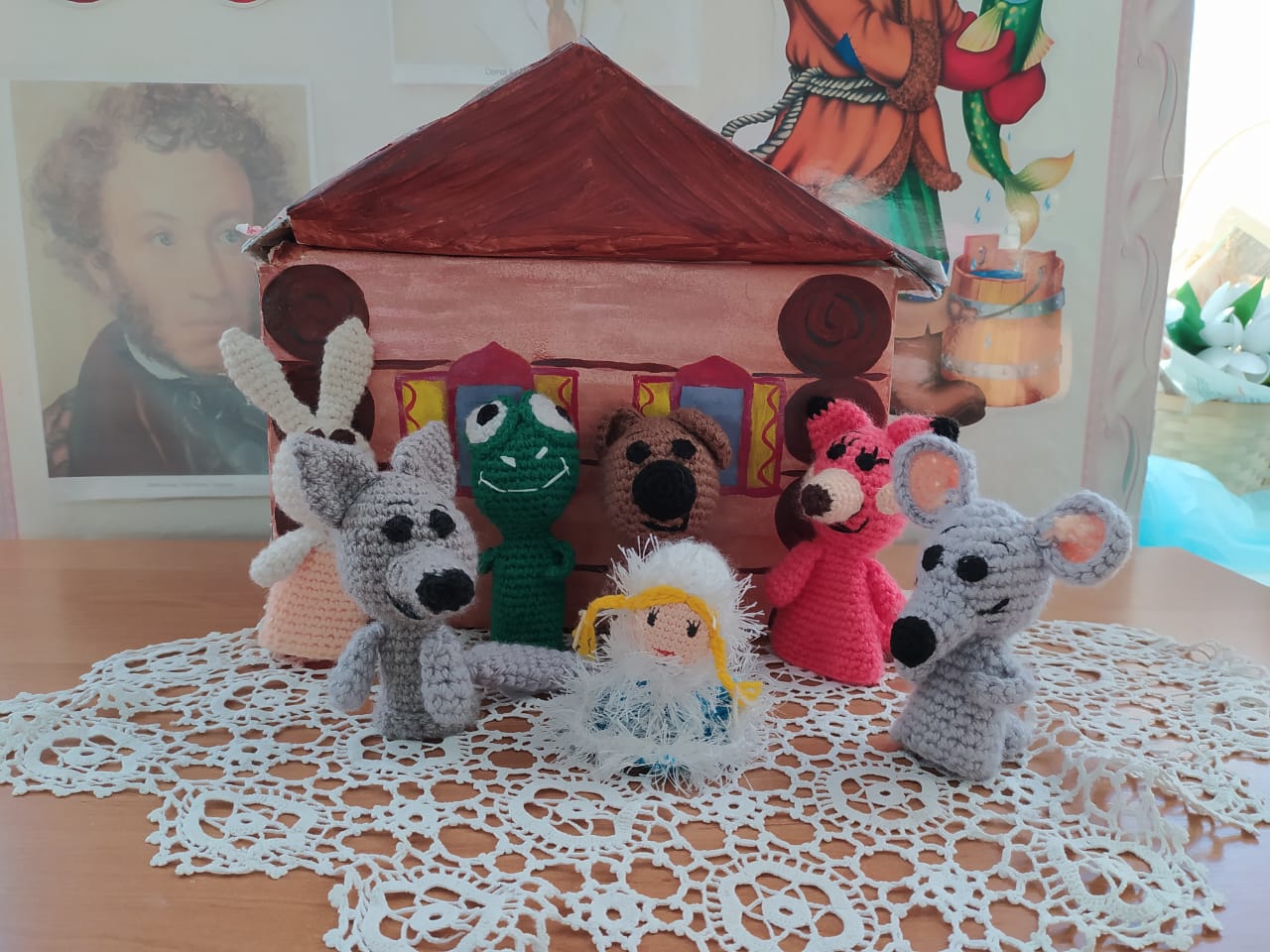 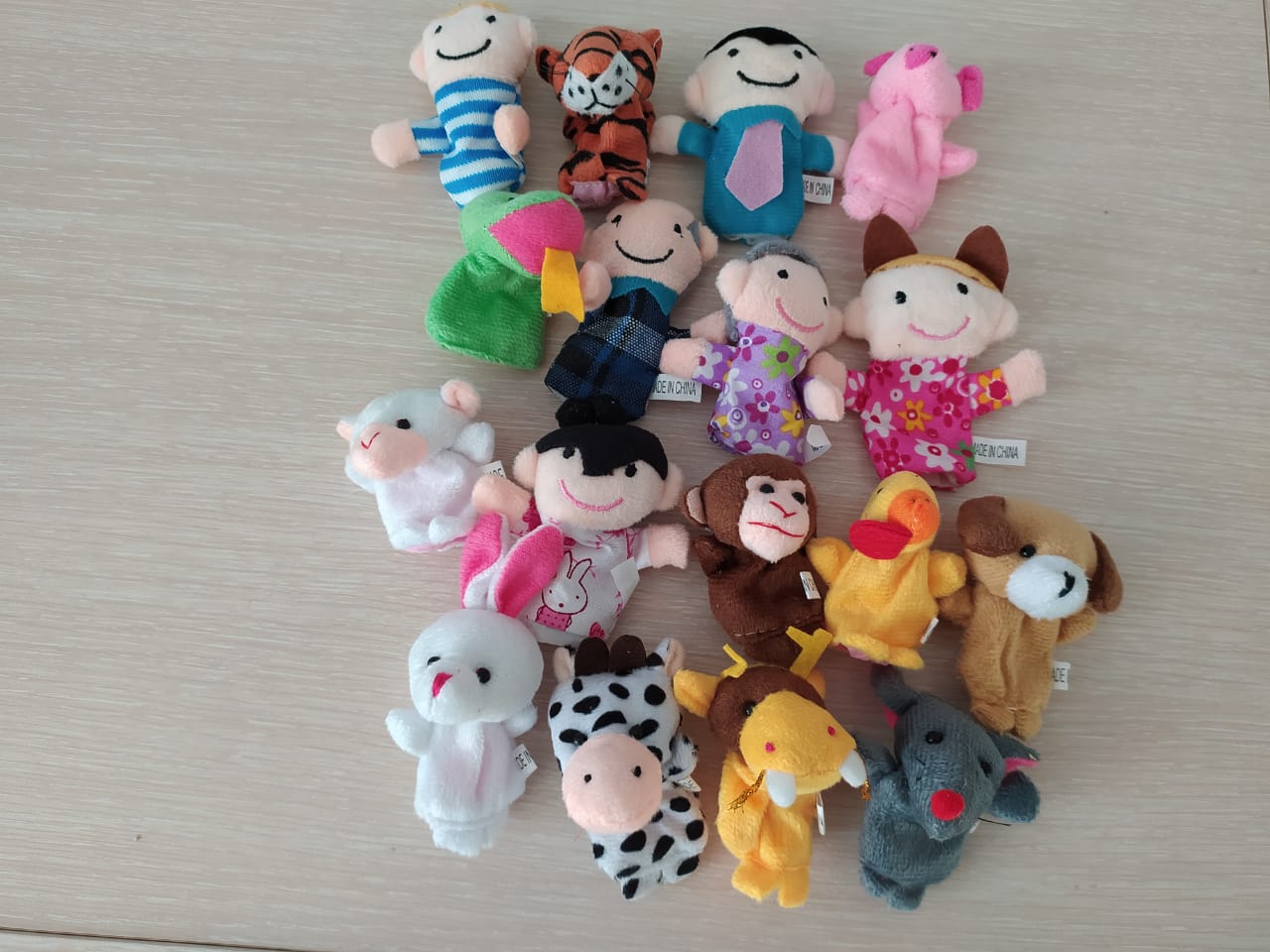 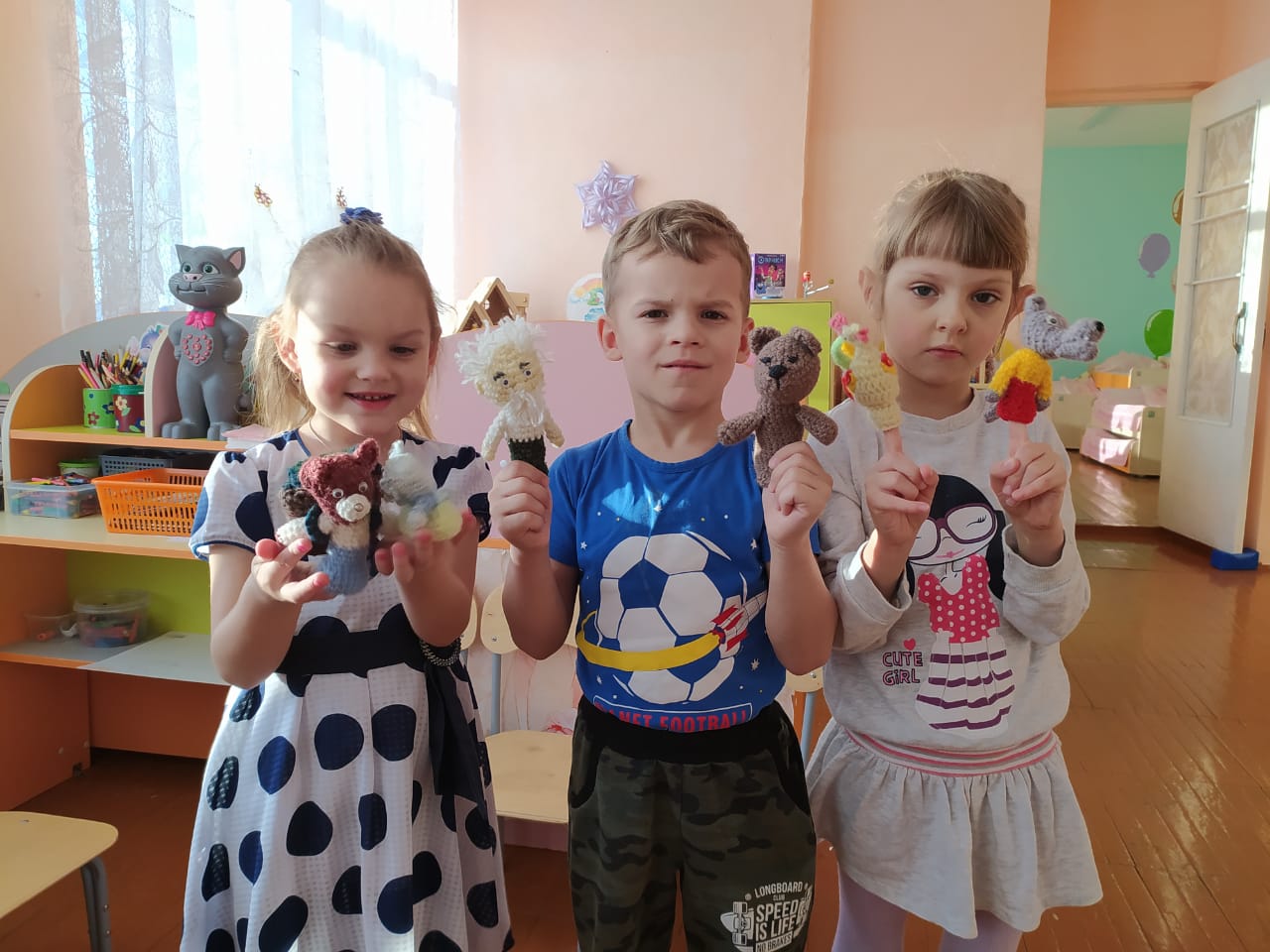 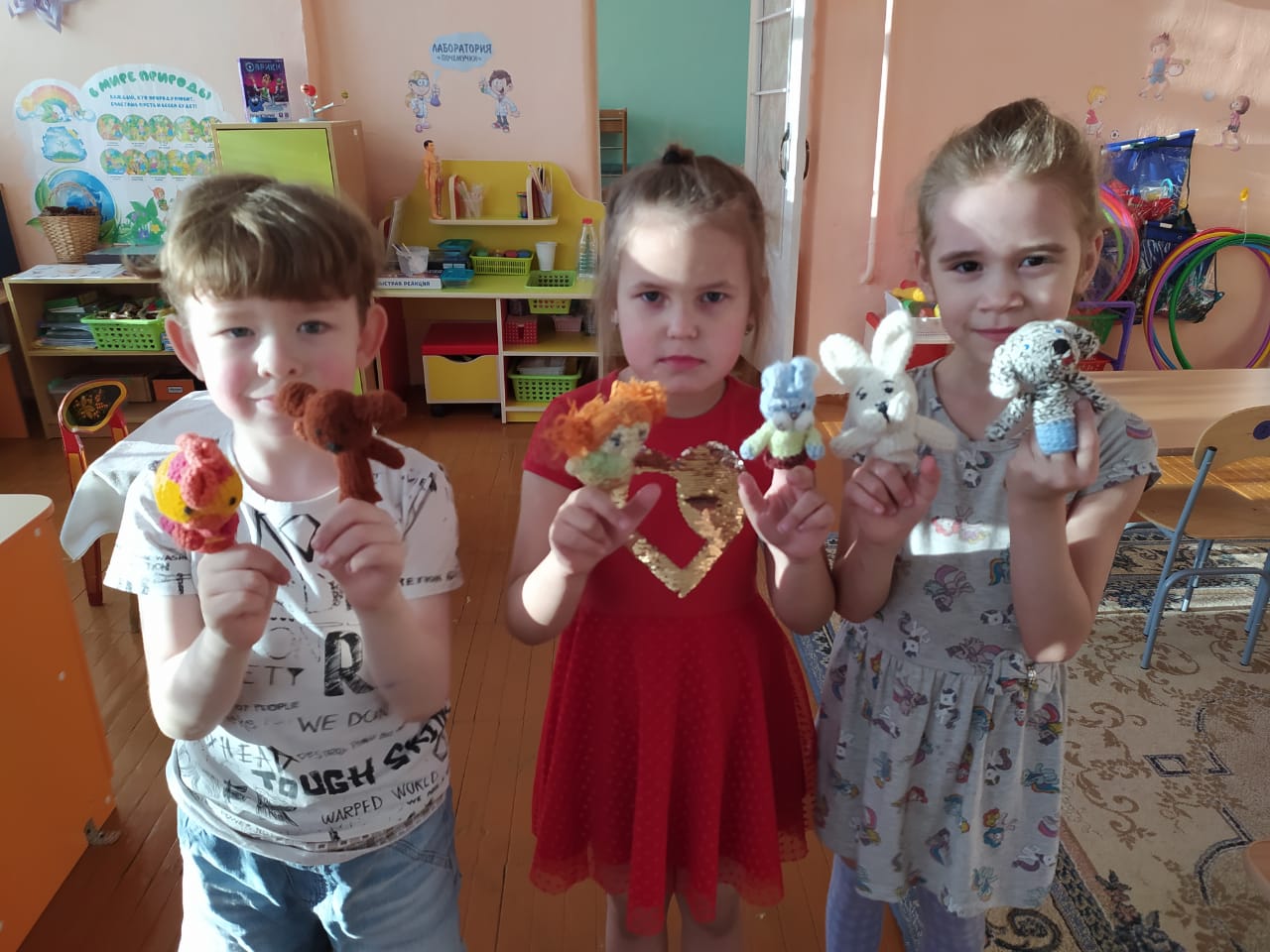 Театр бибабо
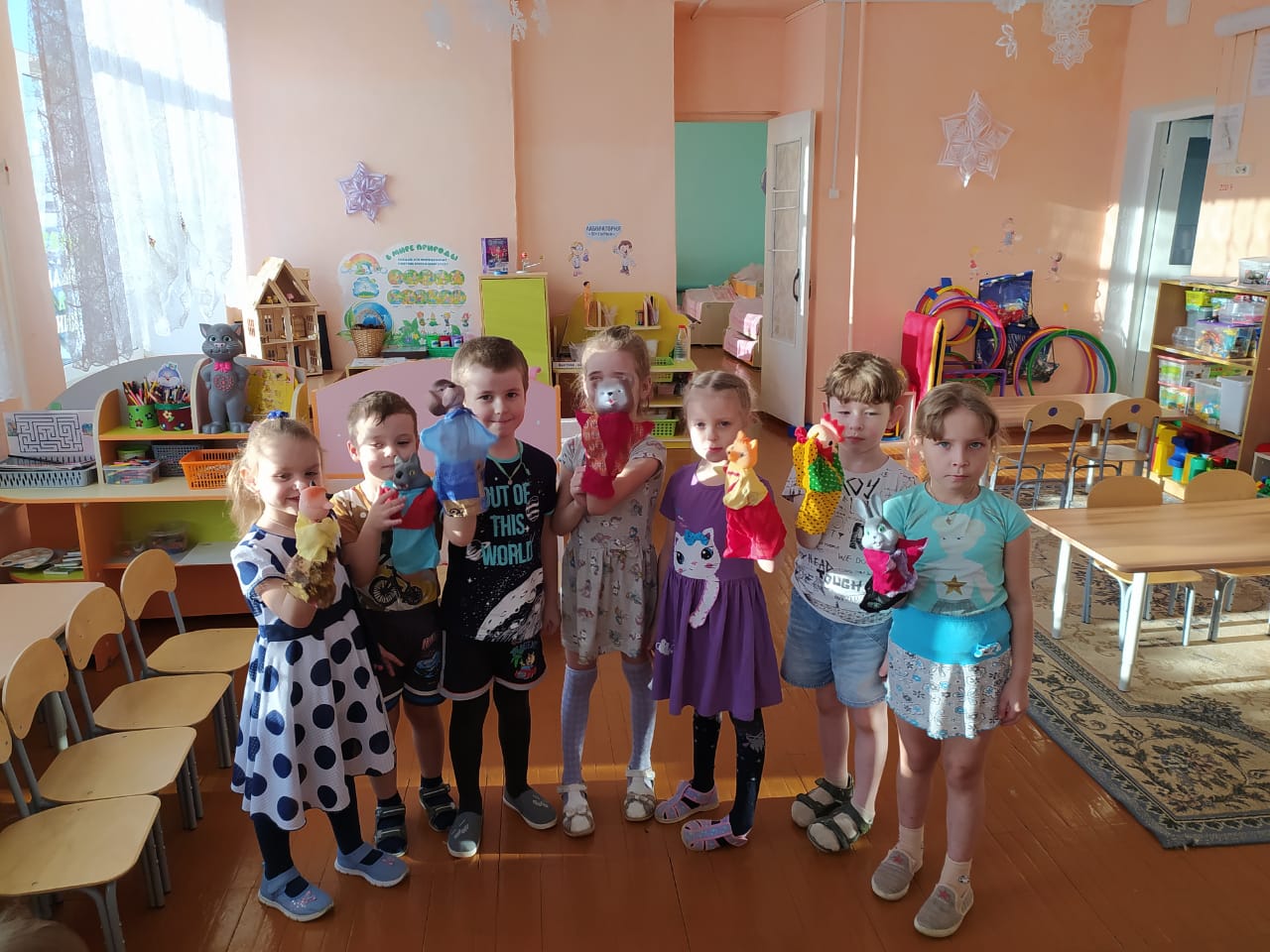 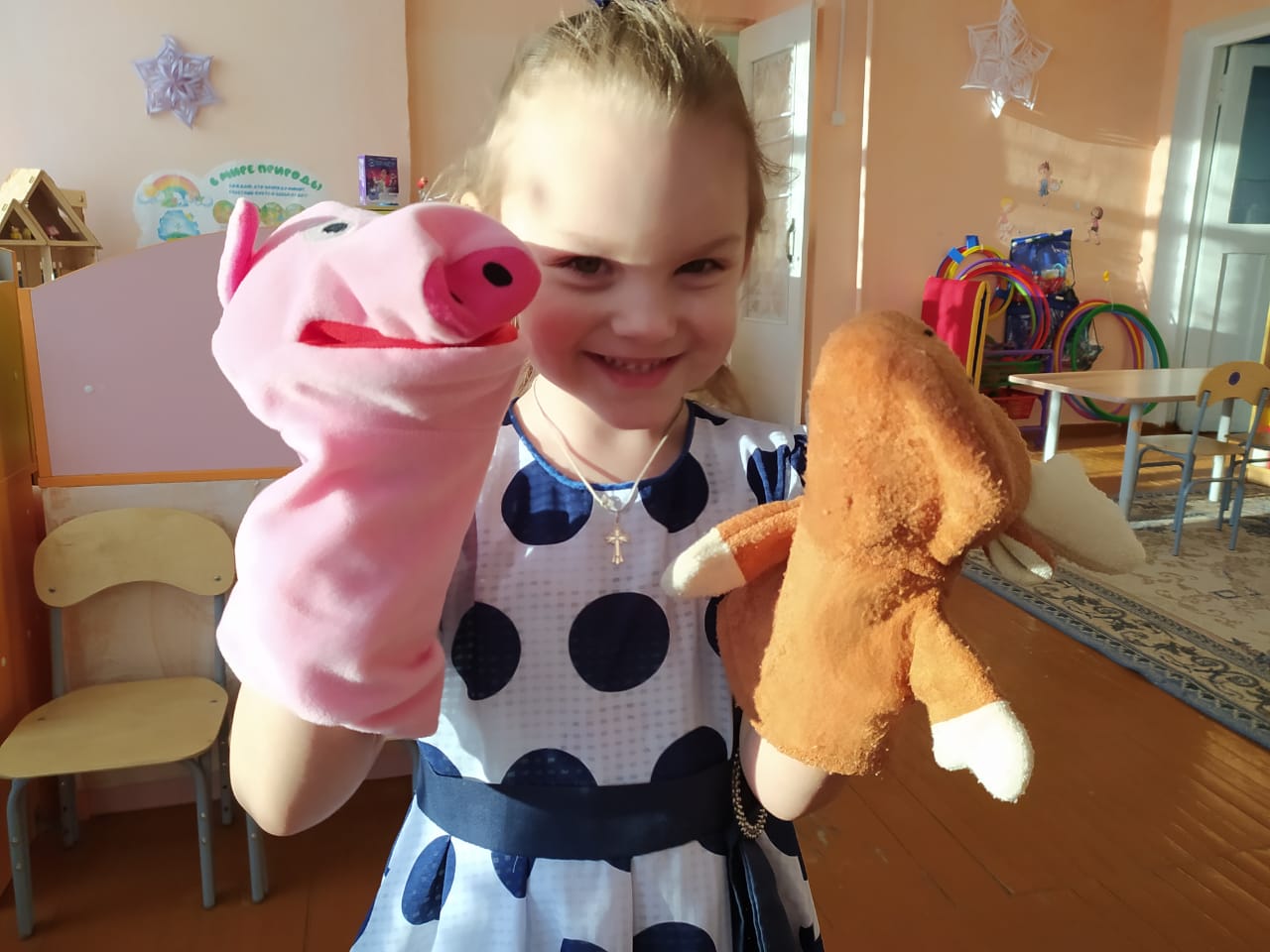 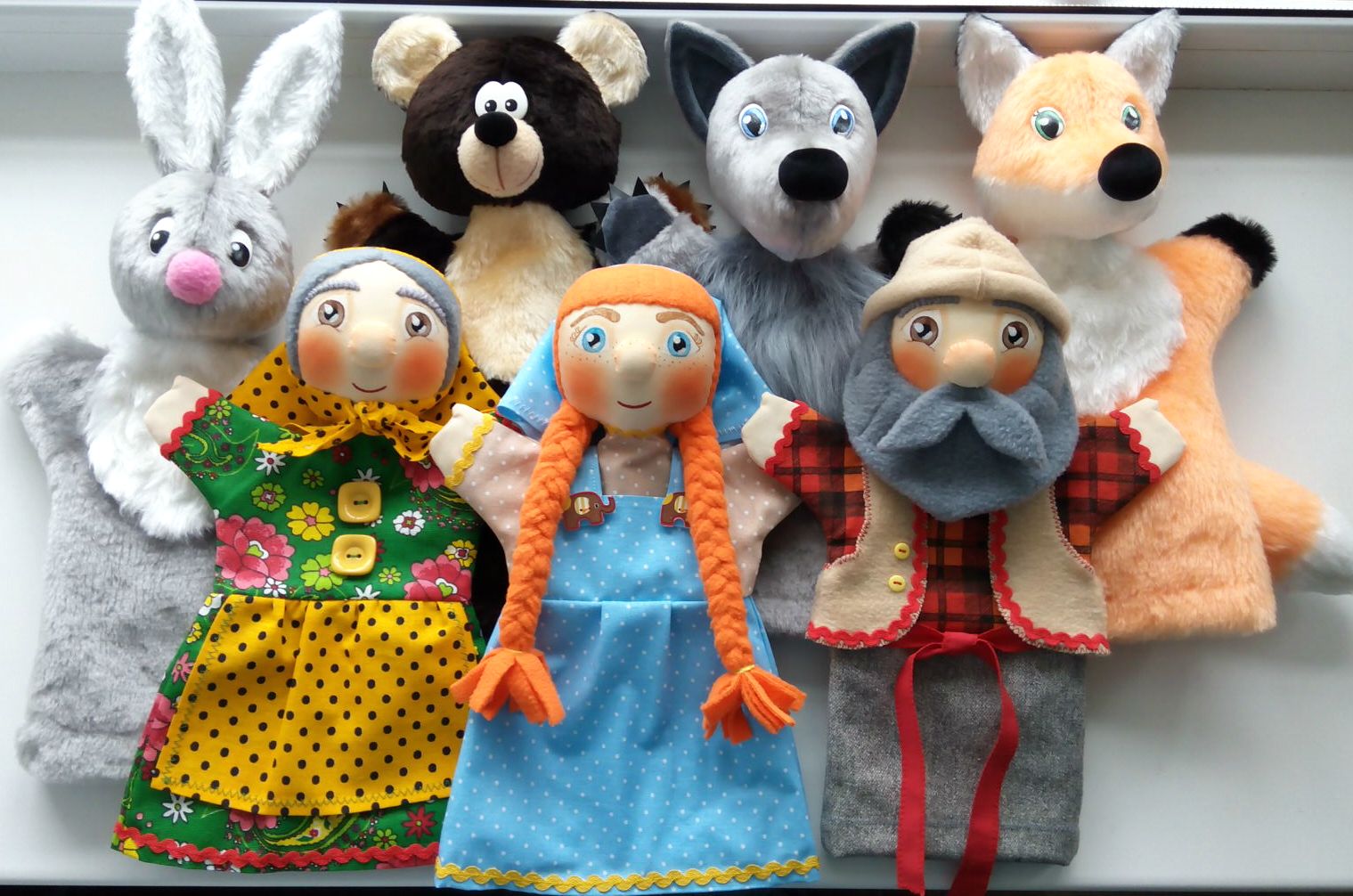 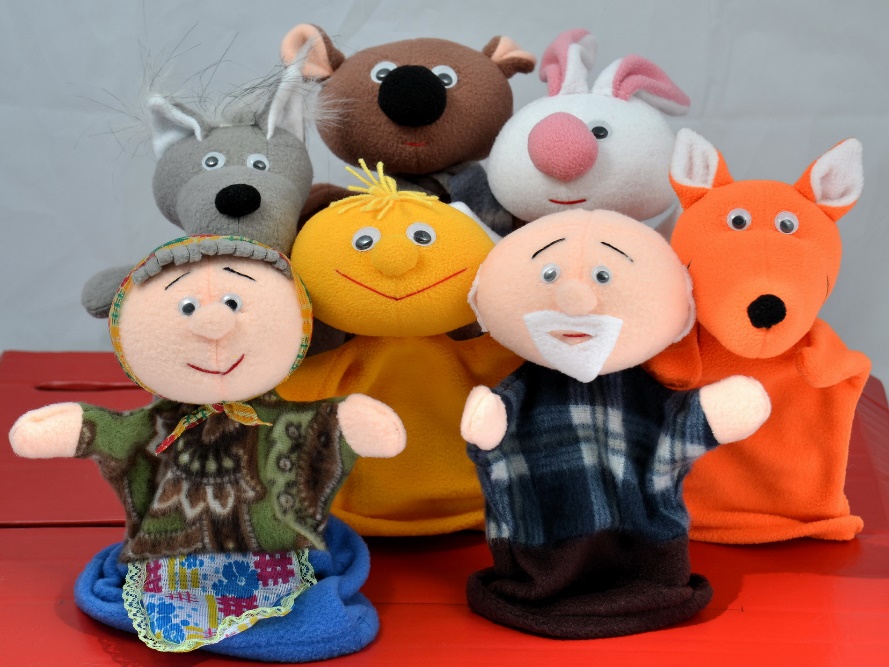 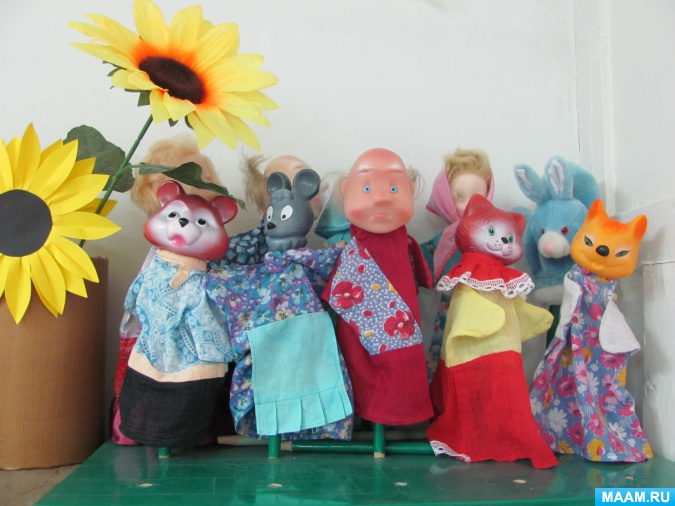 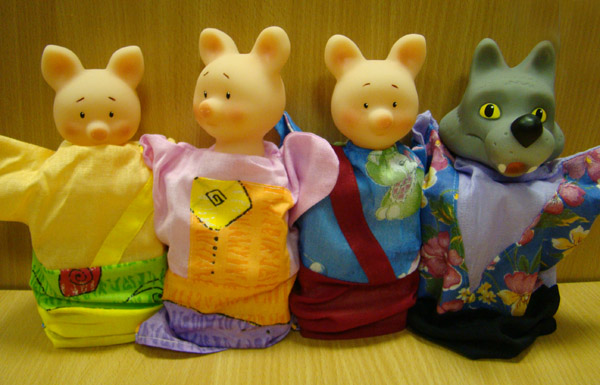 Театр фартуков
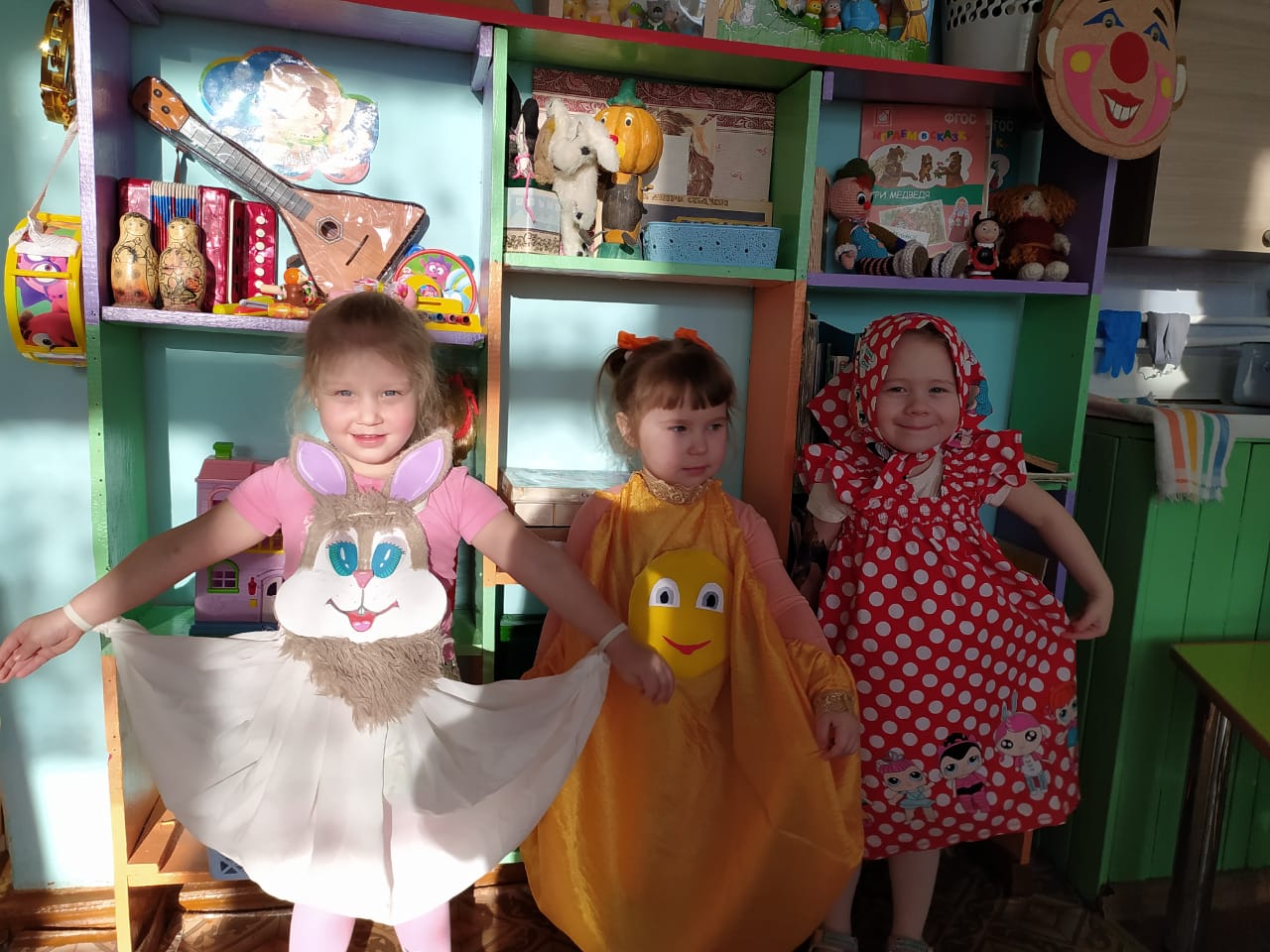 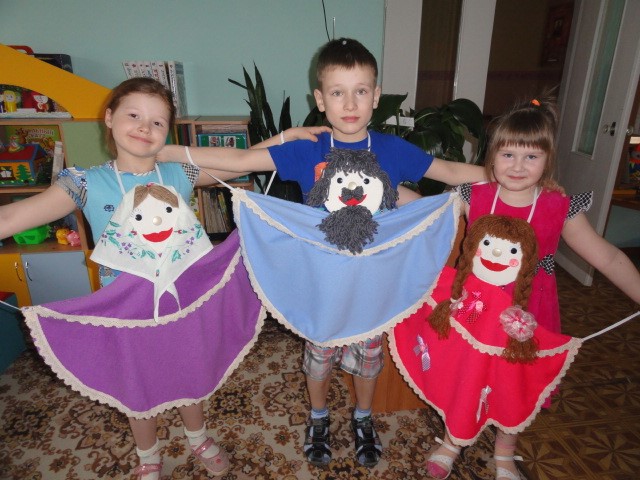 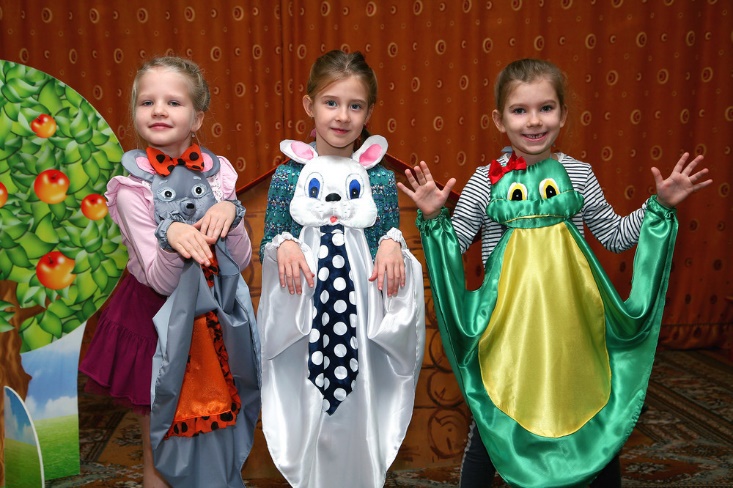 Театр масок
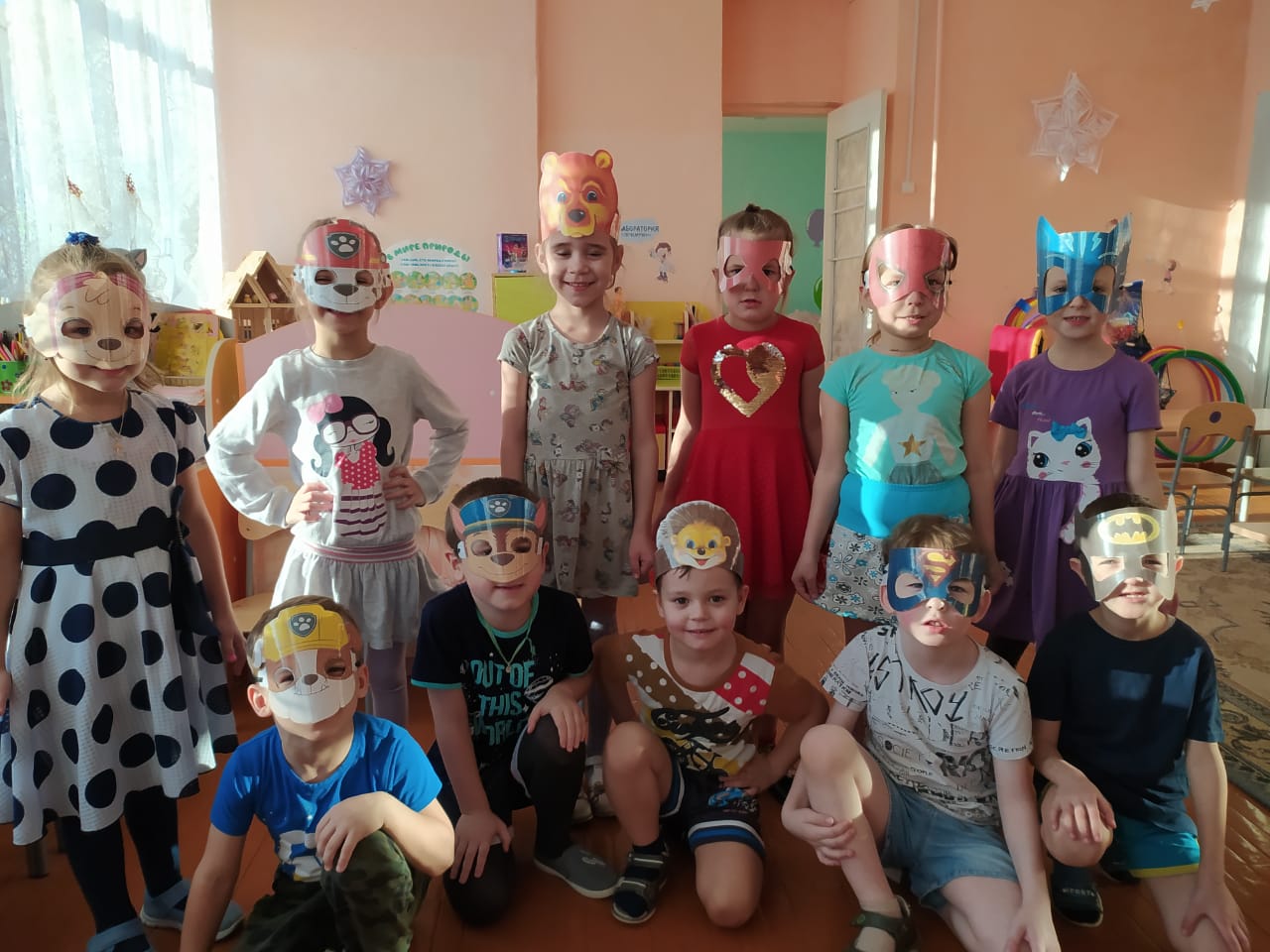 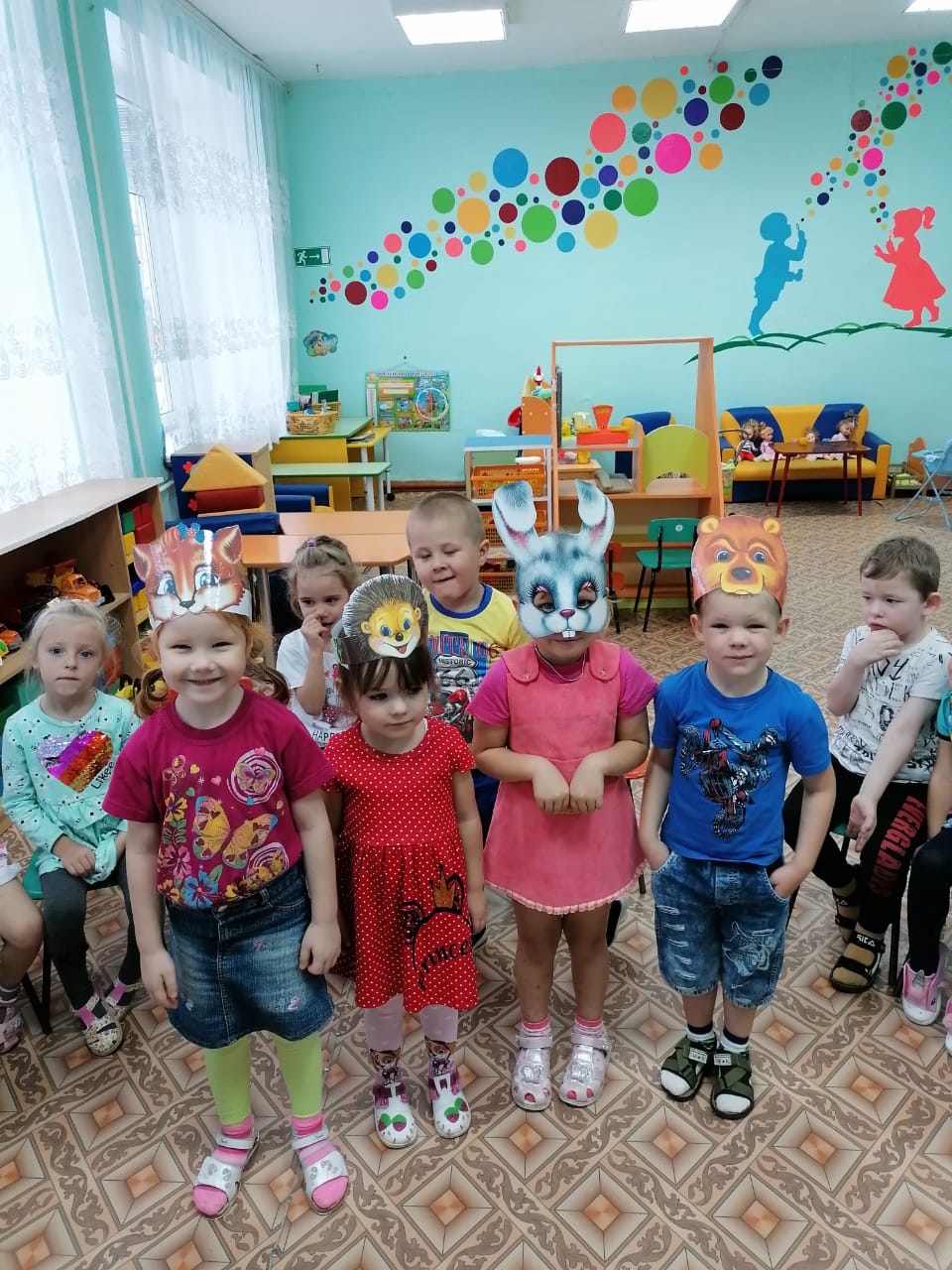 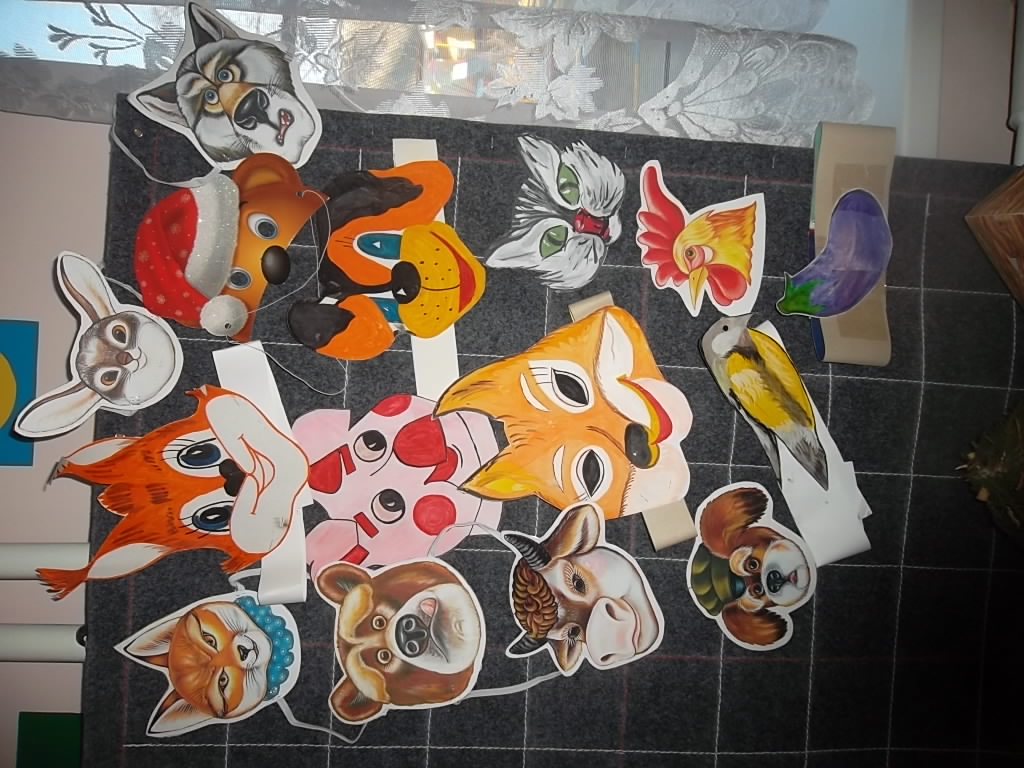 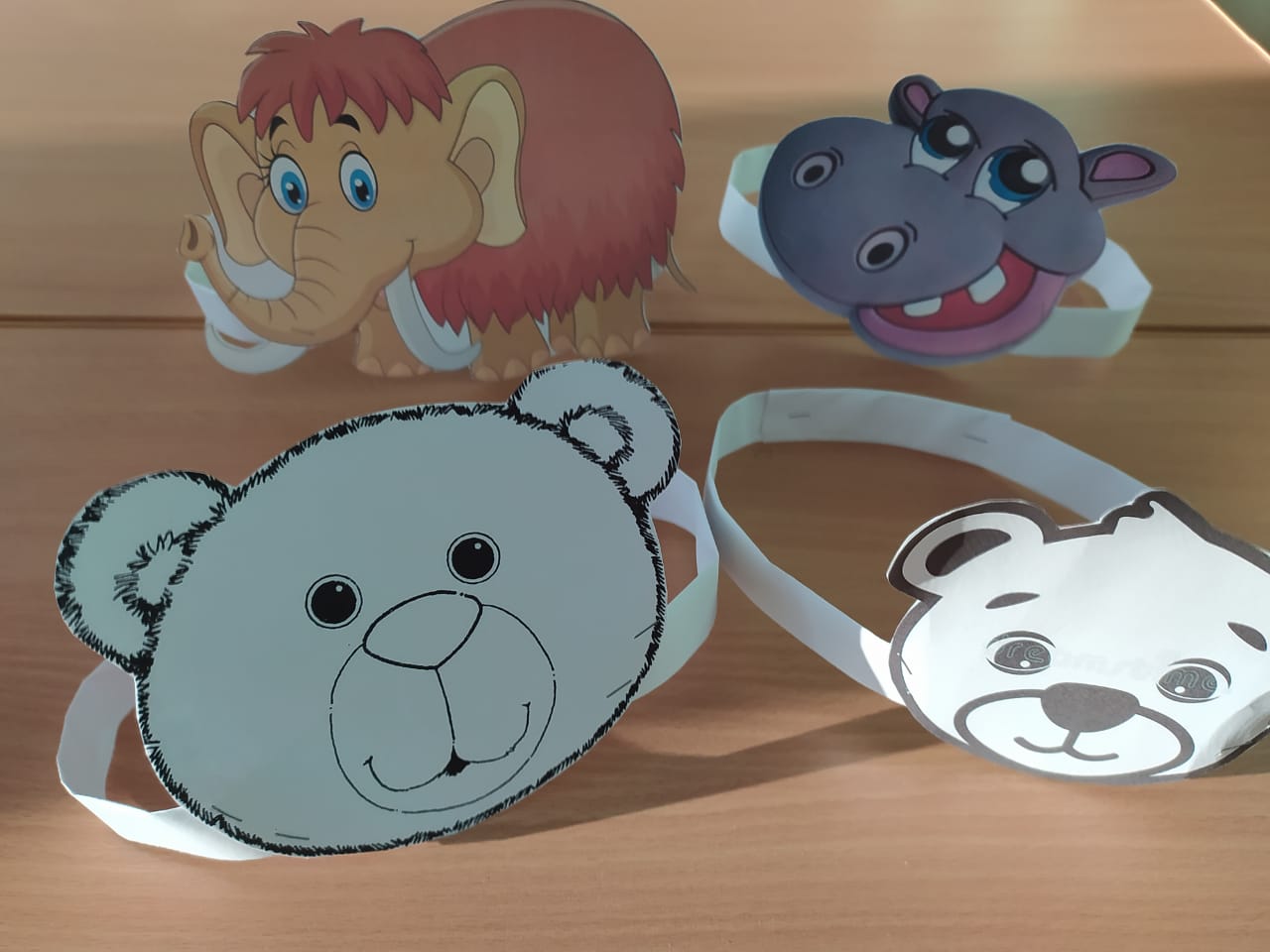 Театр теней
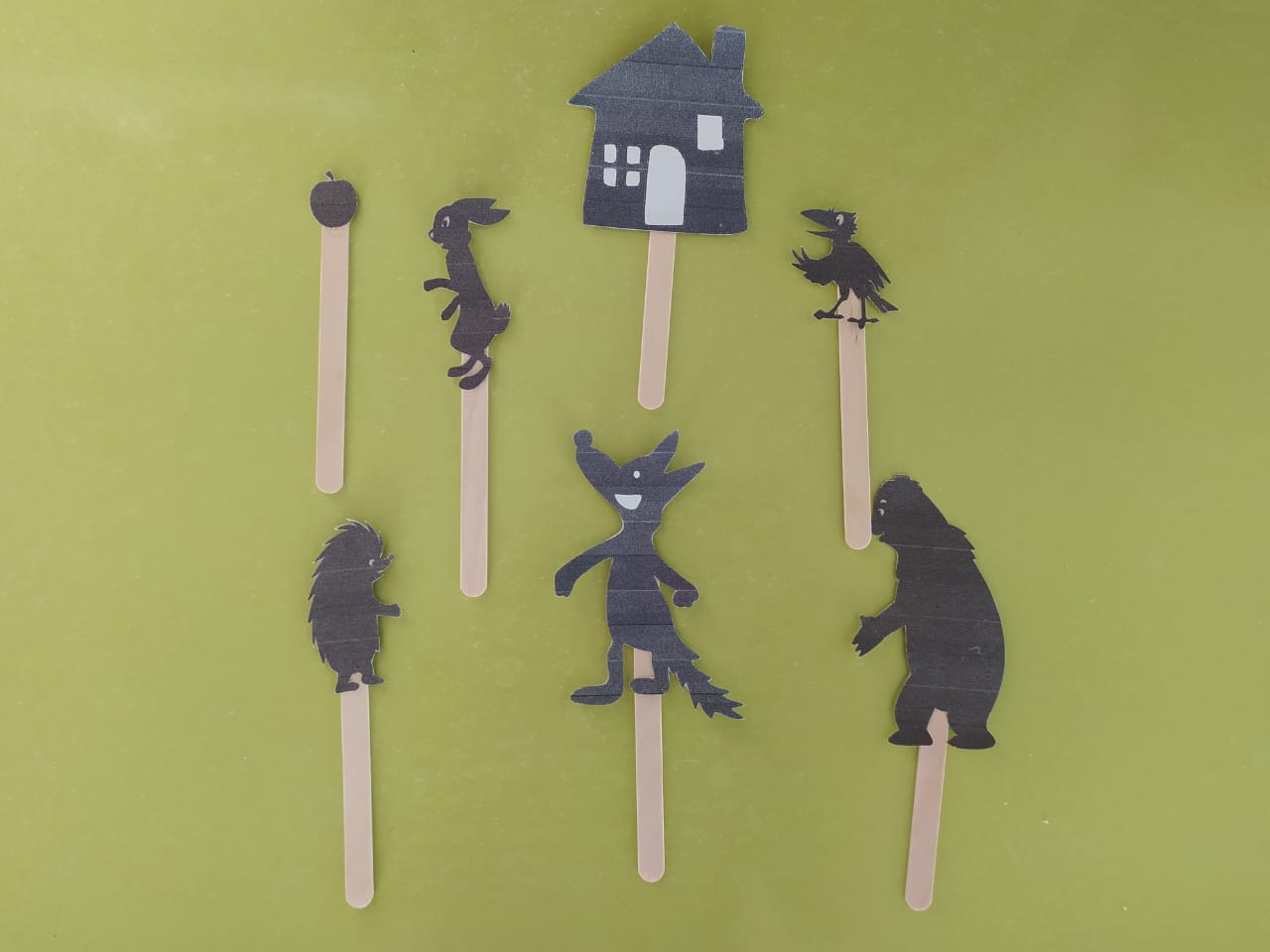 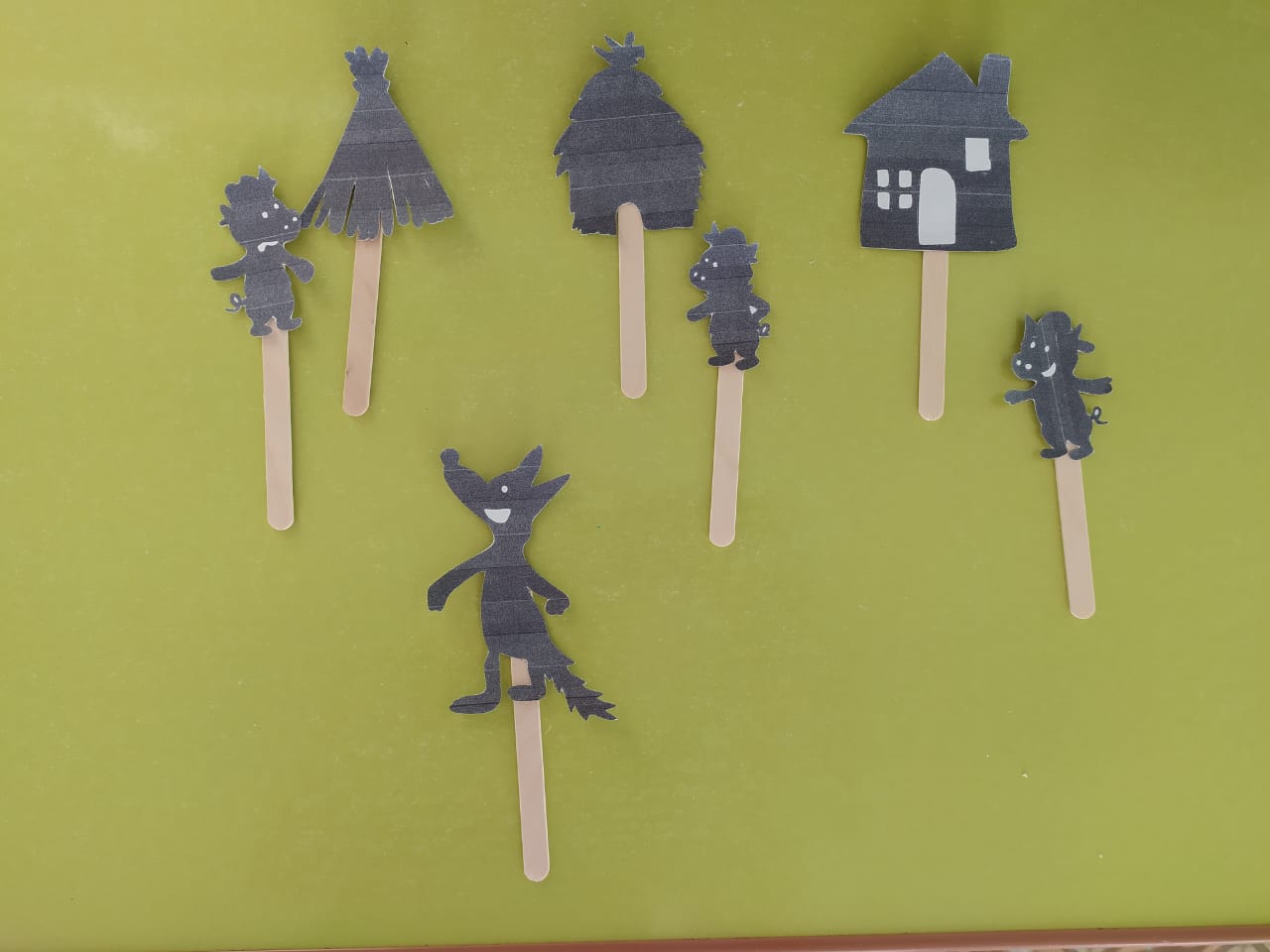 Театр марионеток
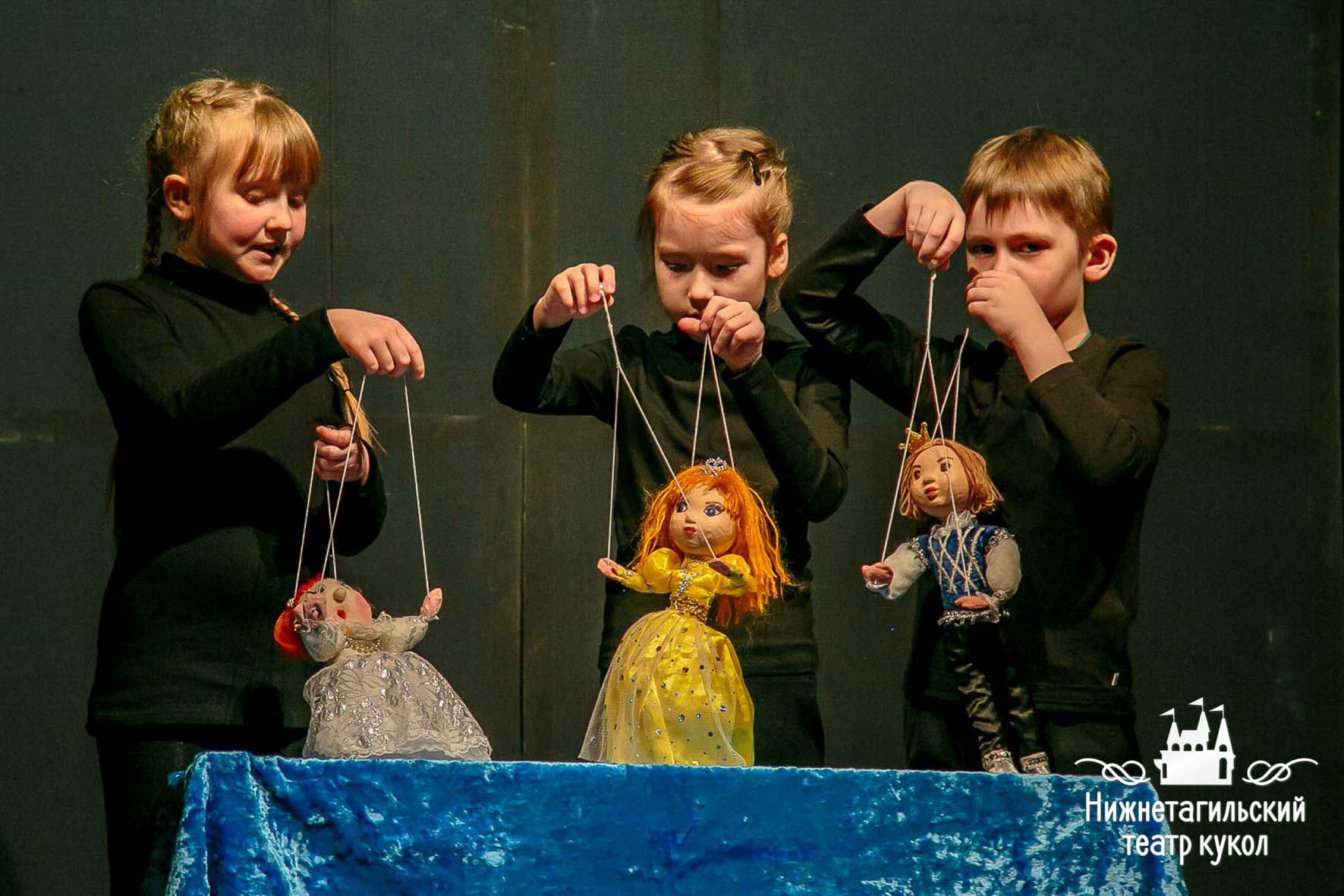 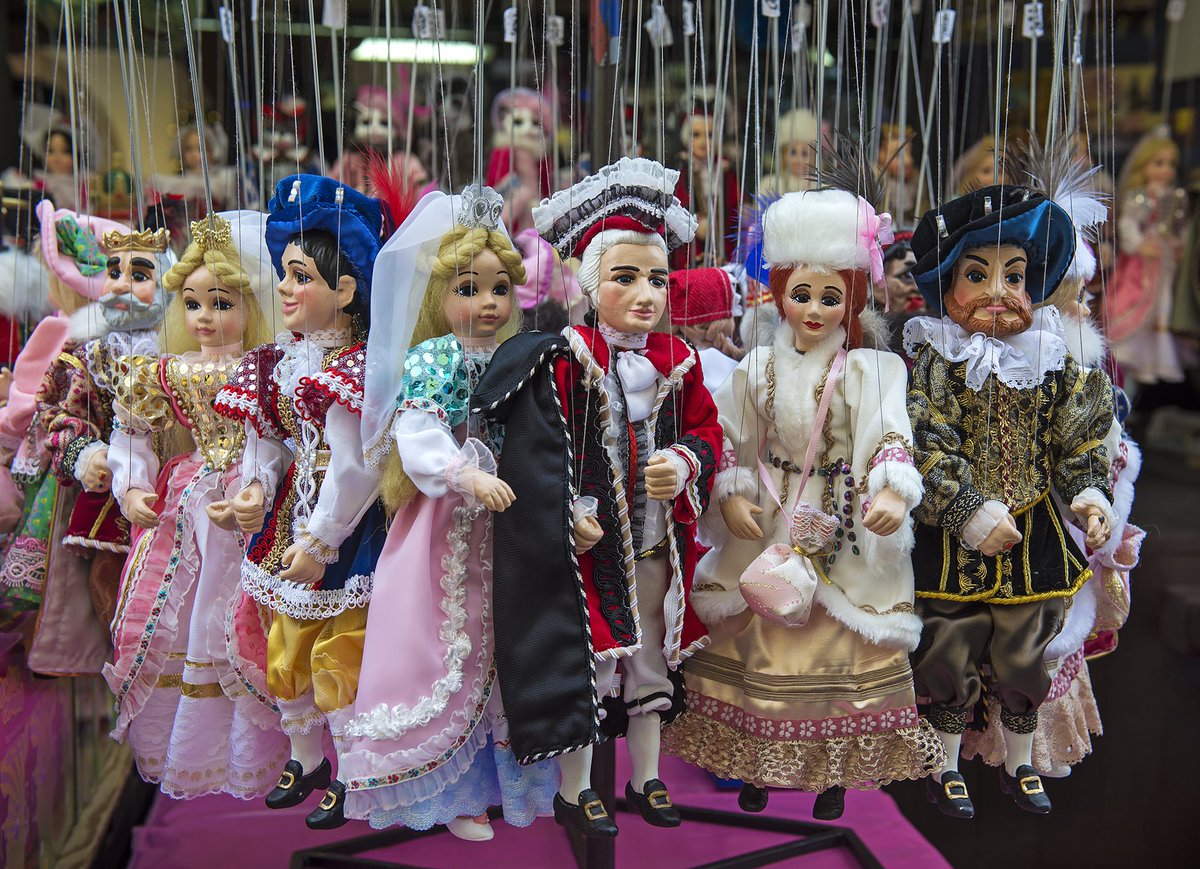 Театр ходунки
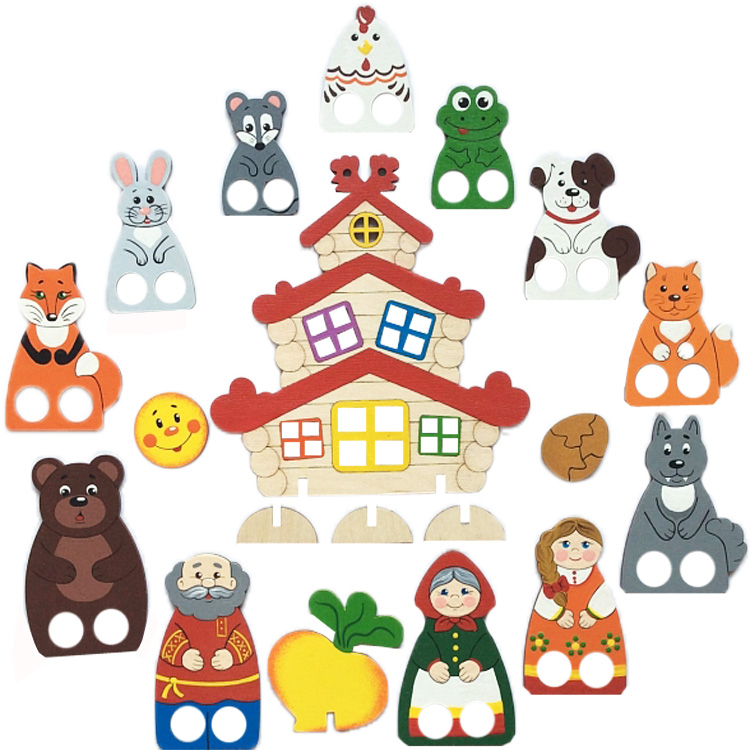 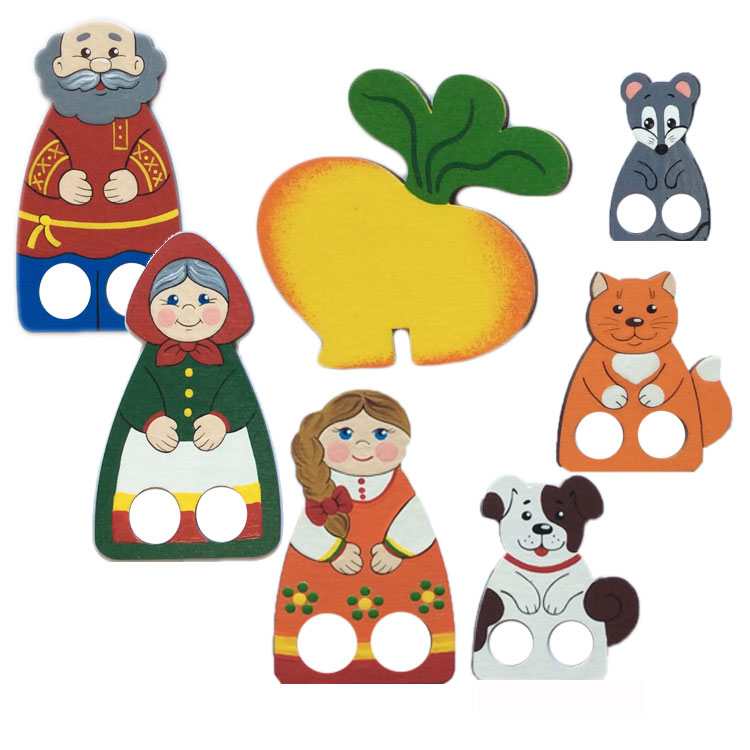 Конусный театр
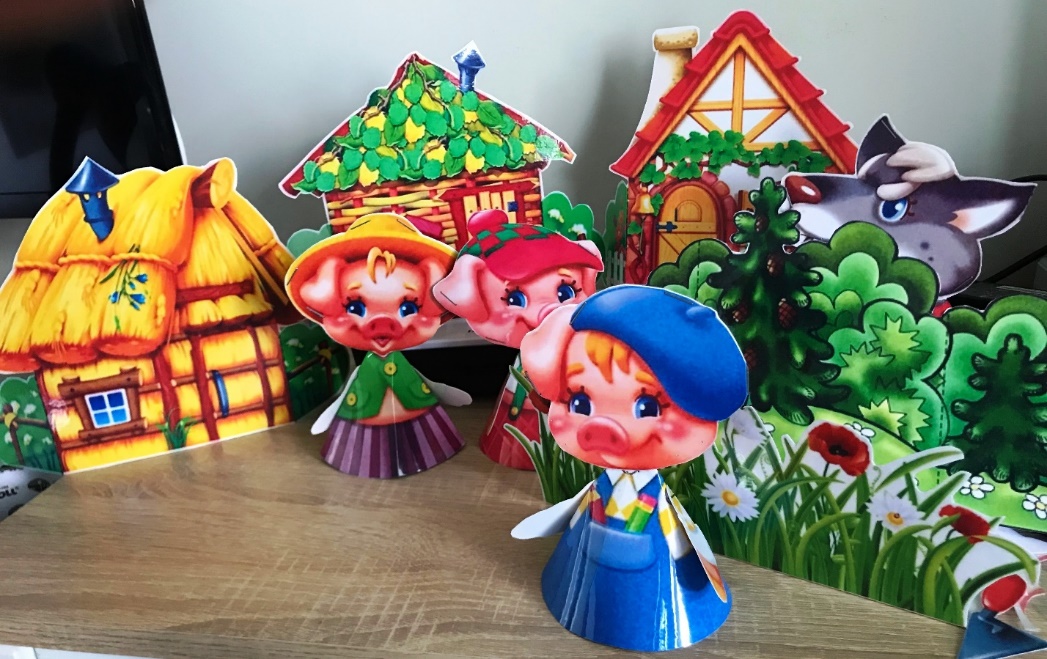 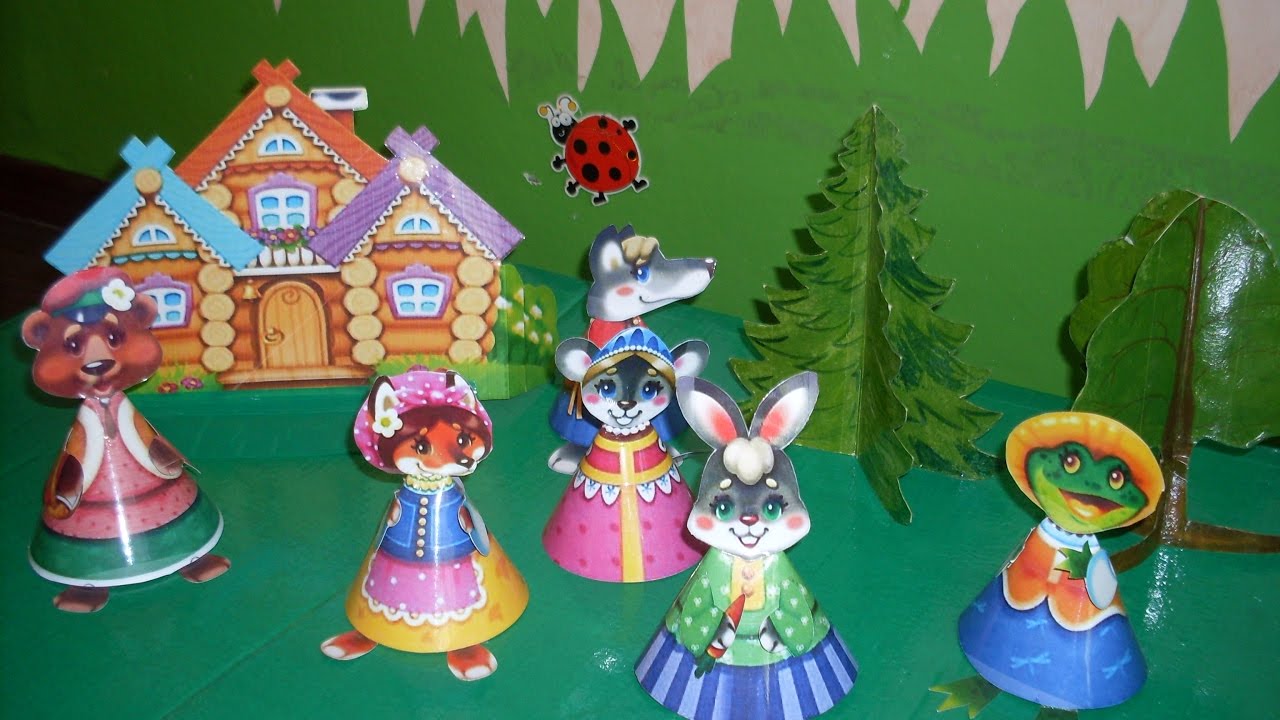 Театр банок
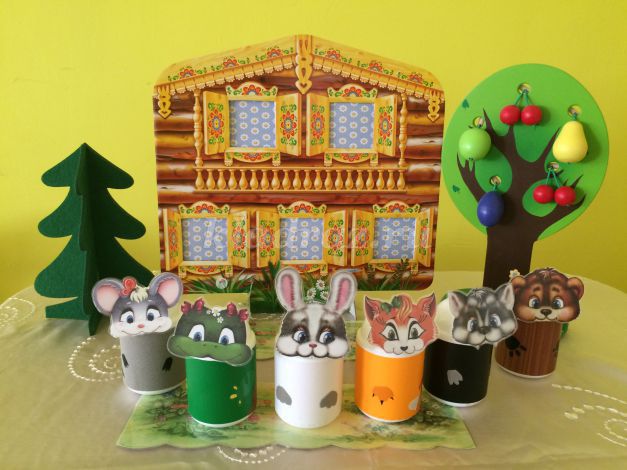 Театр банок
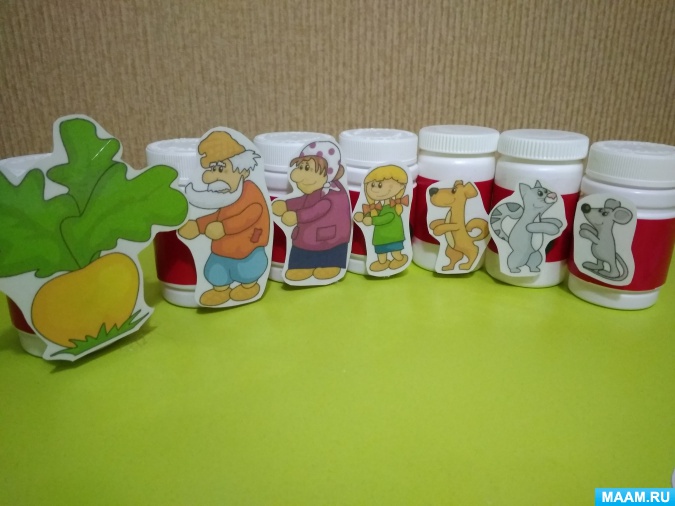 Театр банок
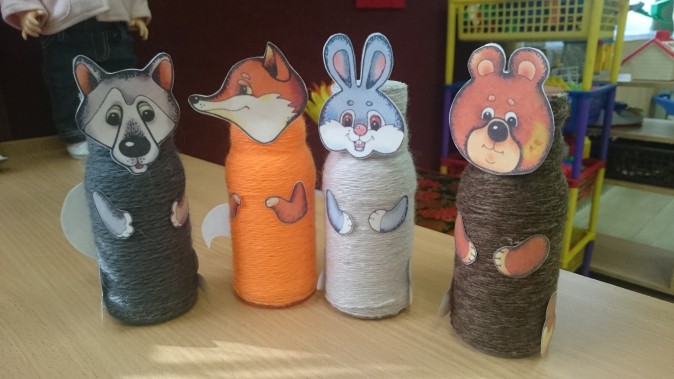 Магнитный театр
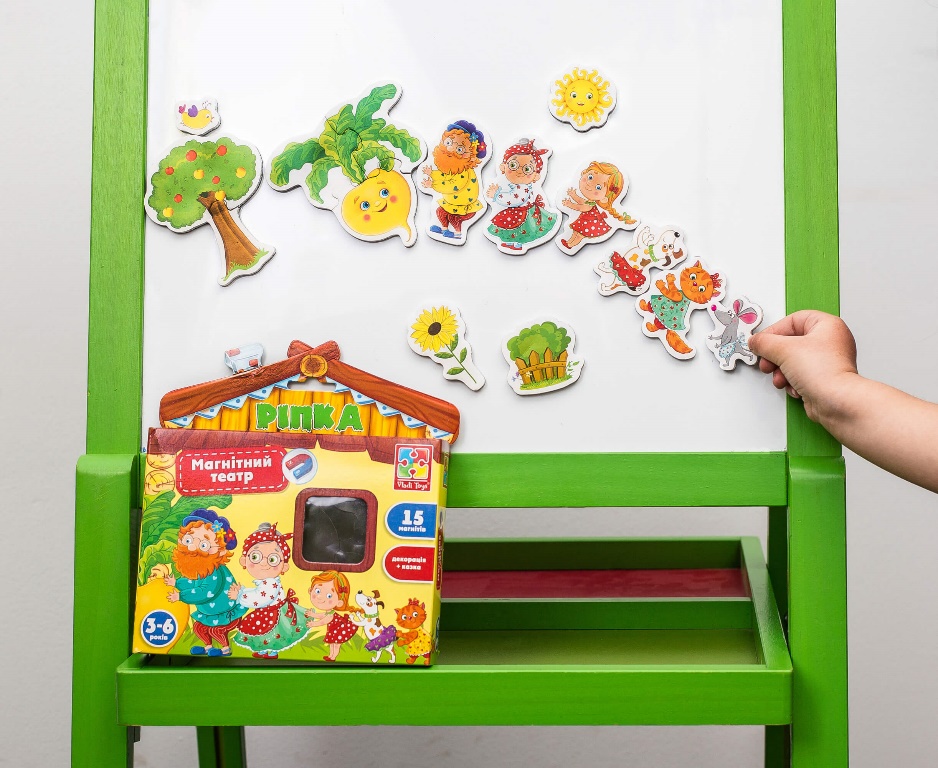 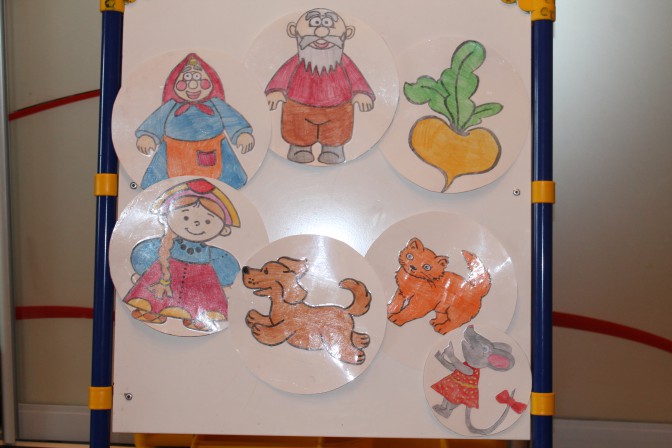 Магнитный театр
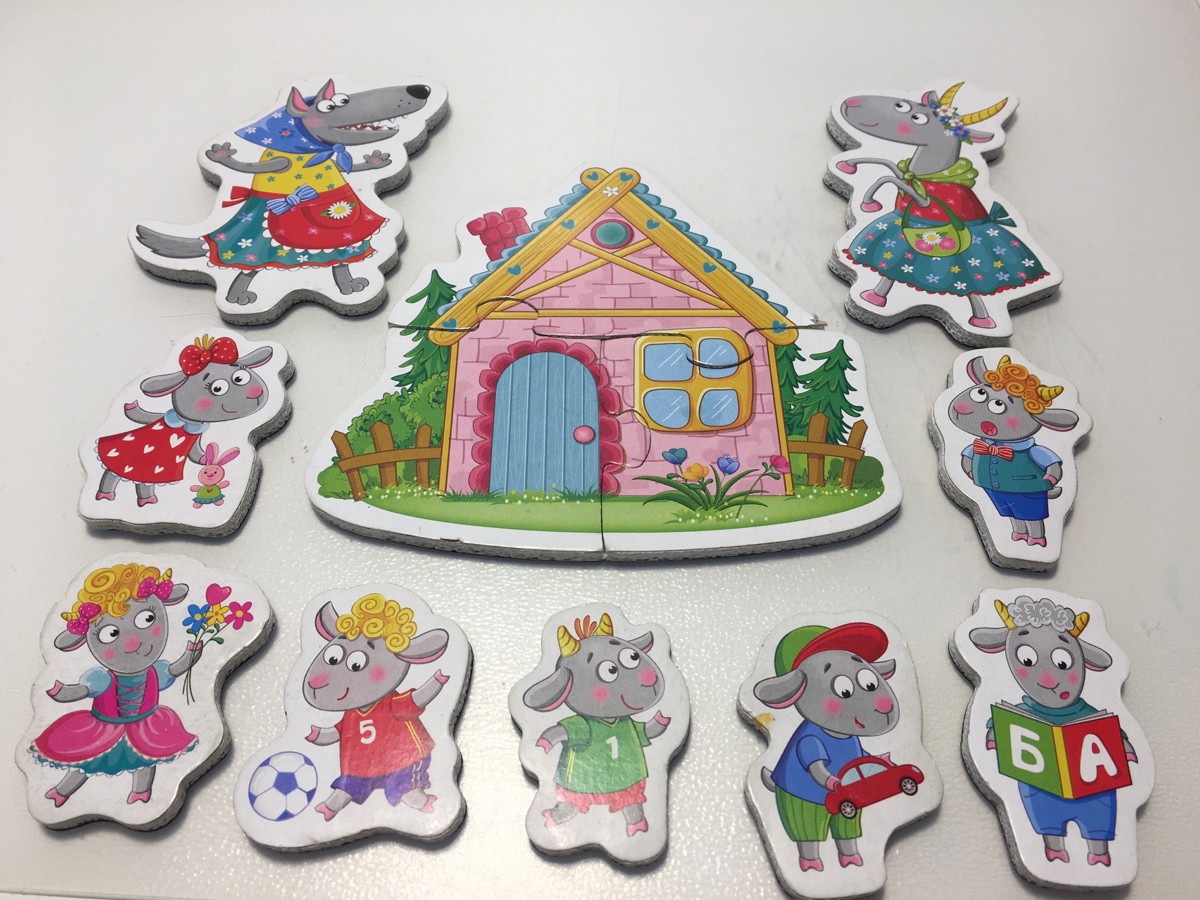 Театр из спичечных коробков
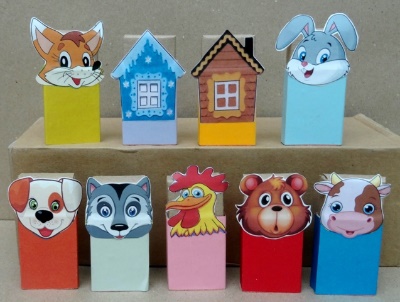 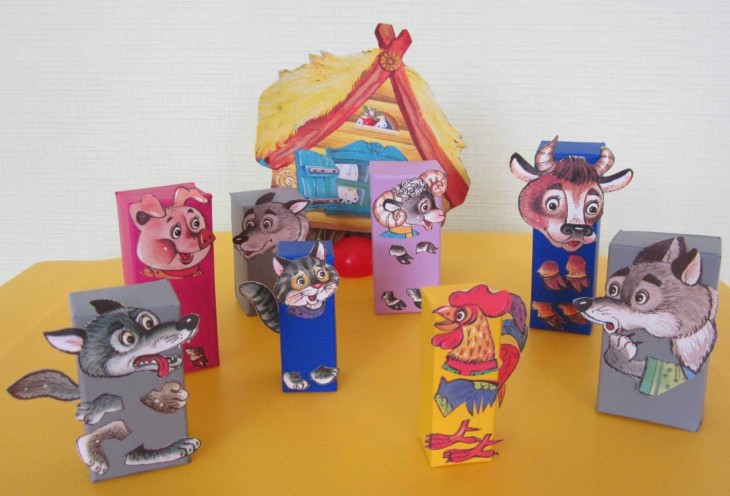 ДАРИТЕ ДЕТЯМ РАДОСТЬПРИОБЩЕНИЯ КТЕАТРАЛЬНОМУИСКУССТВУ!
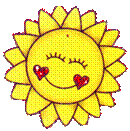 Спасибо  за  внимание
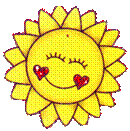